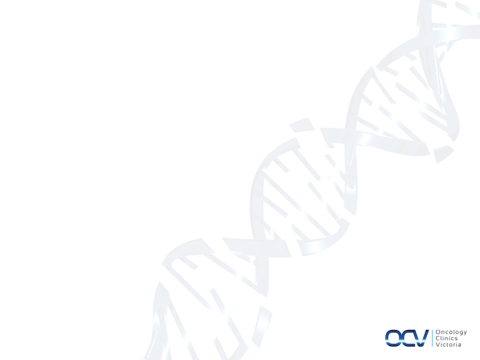 Bone HealthSecondary Breast Cancer
Dr Yoland Antill 
Cabrini Health 
Frankston Hospital
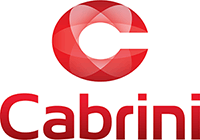 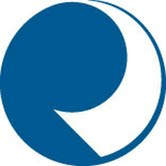 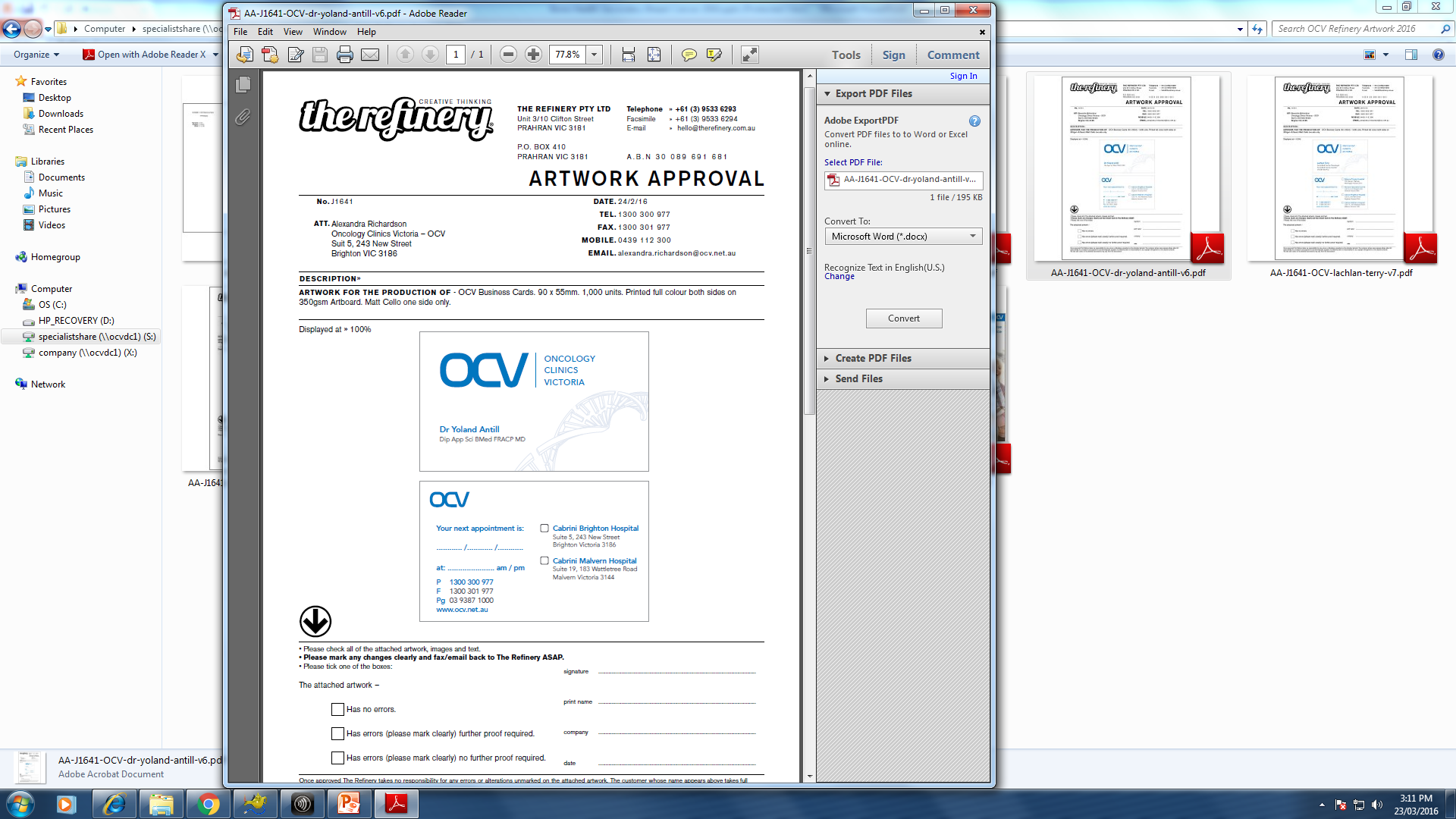 Frankston Hospital
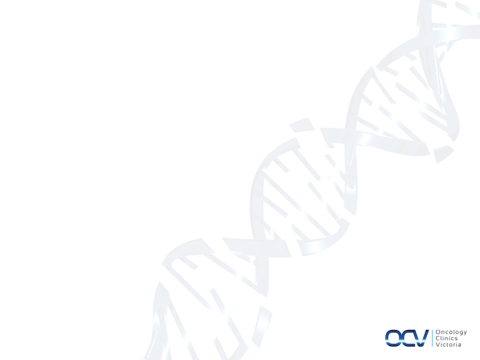 Bones and bone regeneration
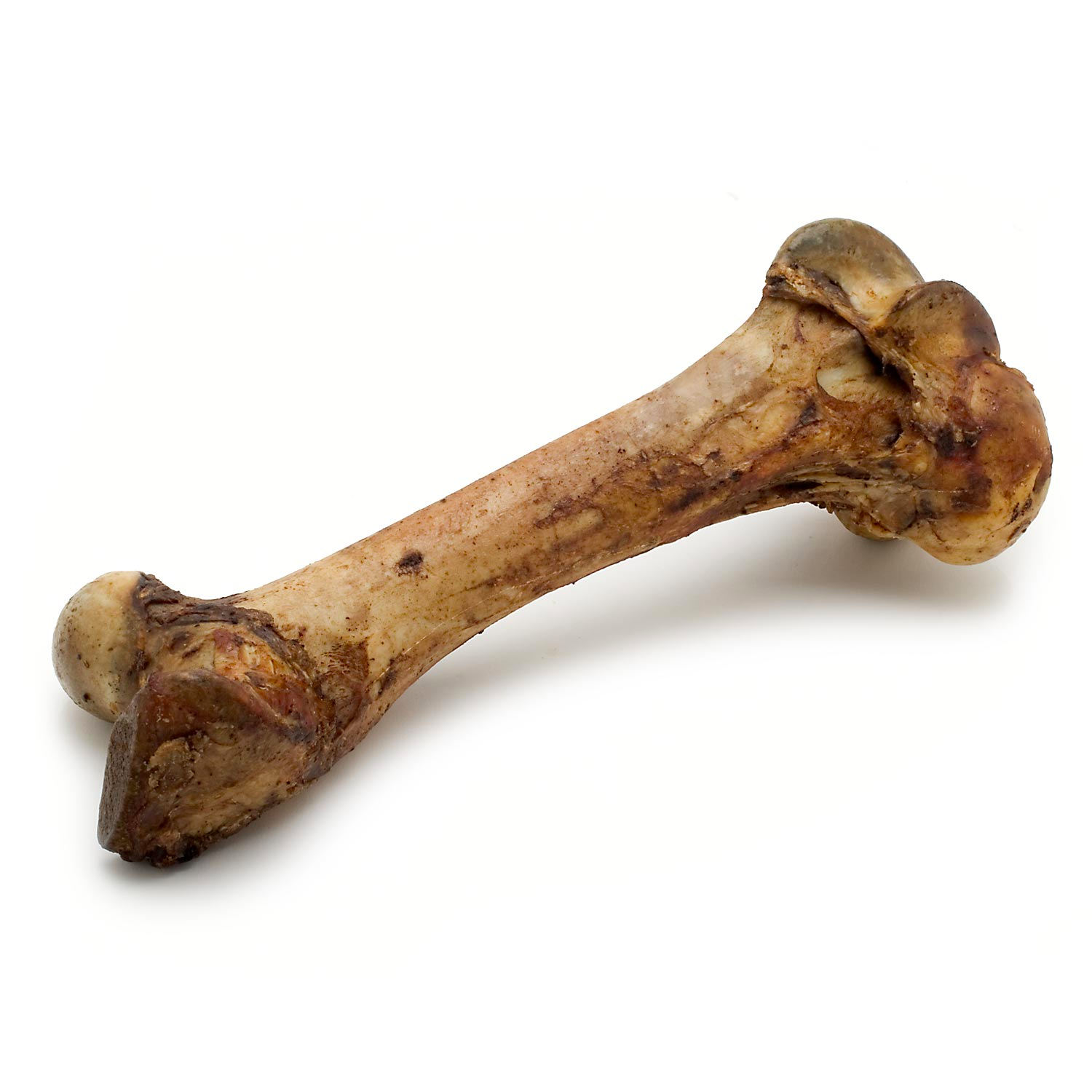 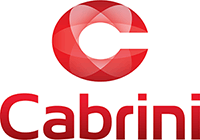 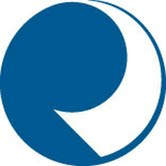 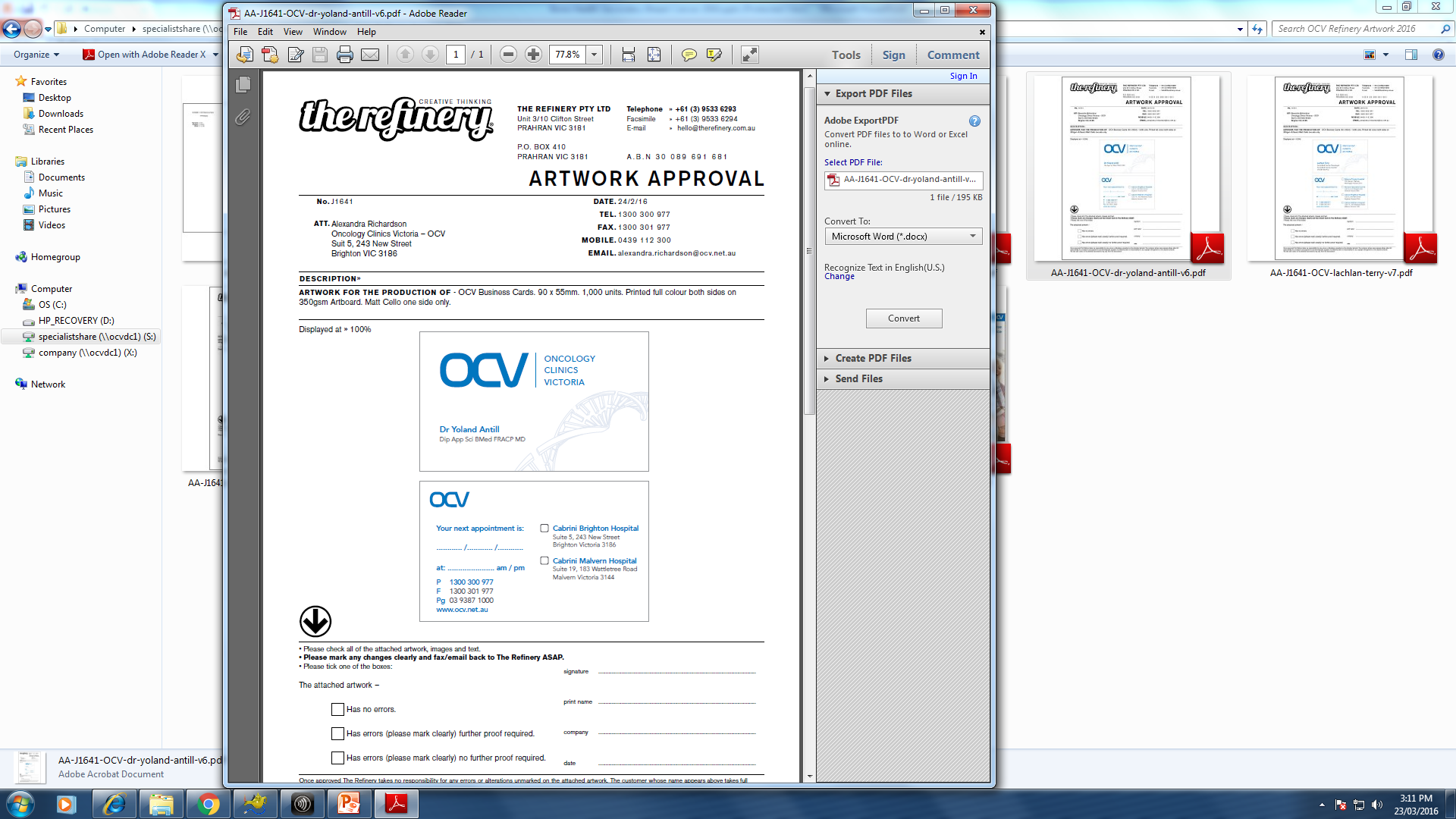 Frankston Hospital
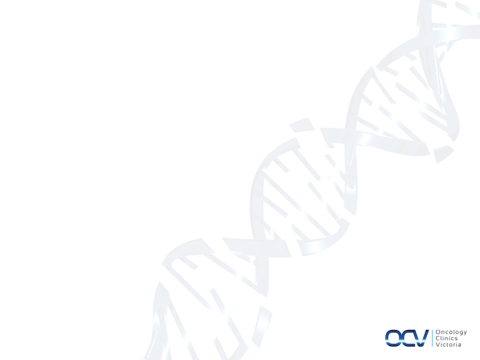 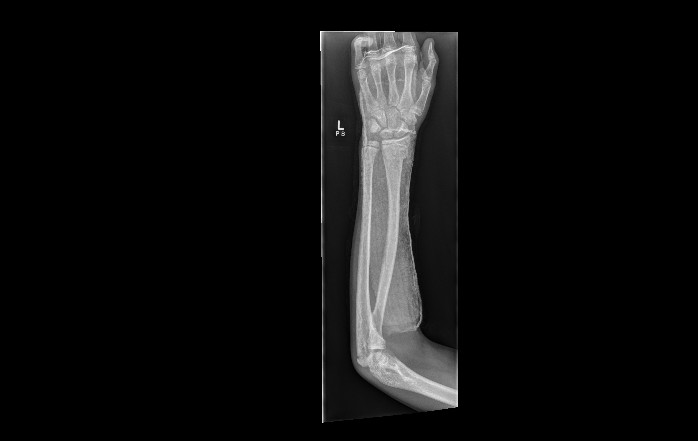 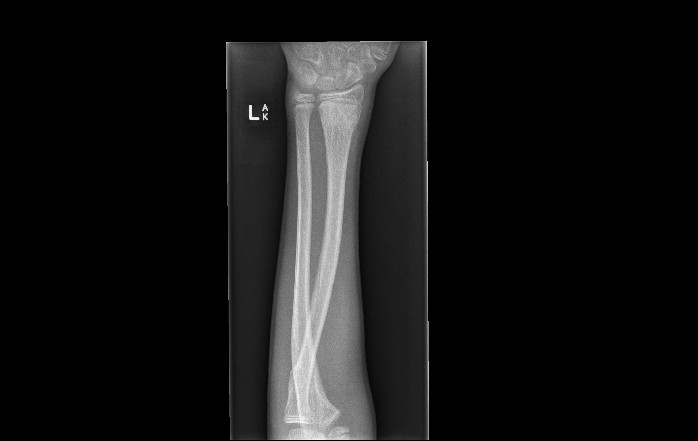 SEVEN WEEKS
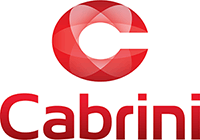 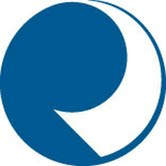 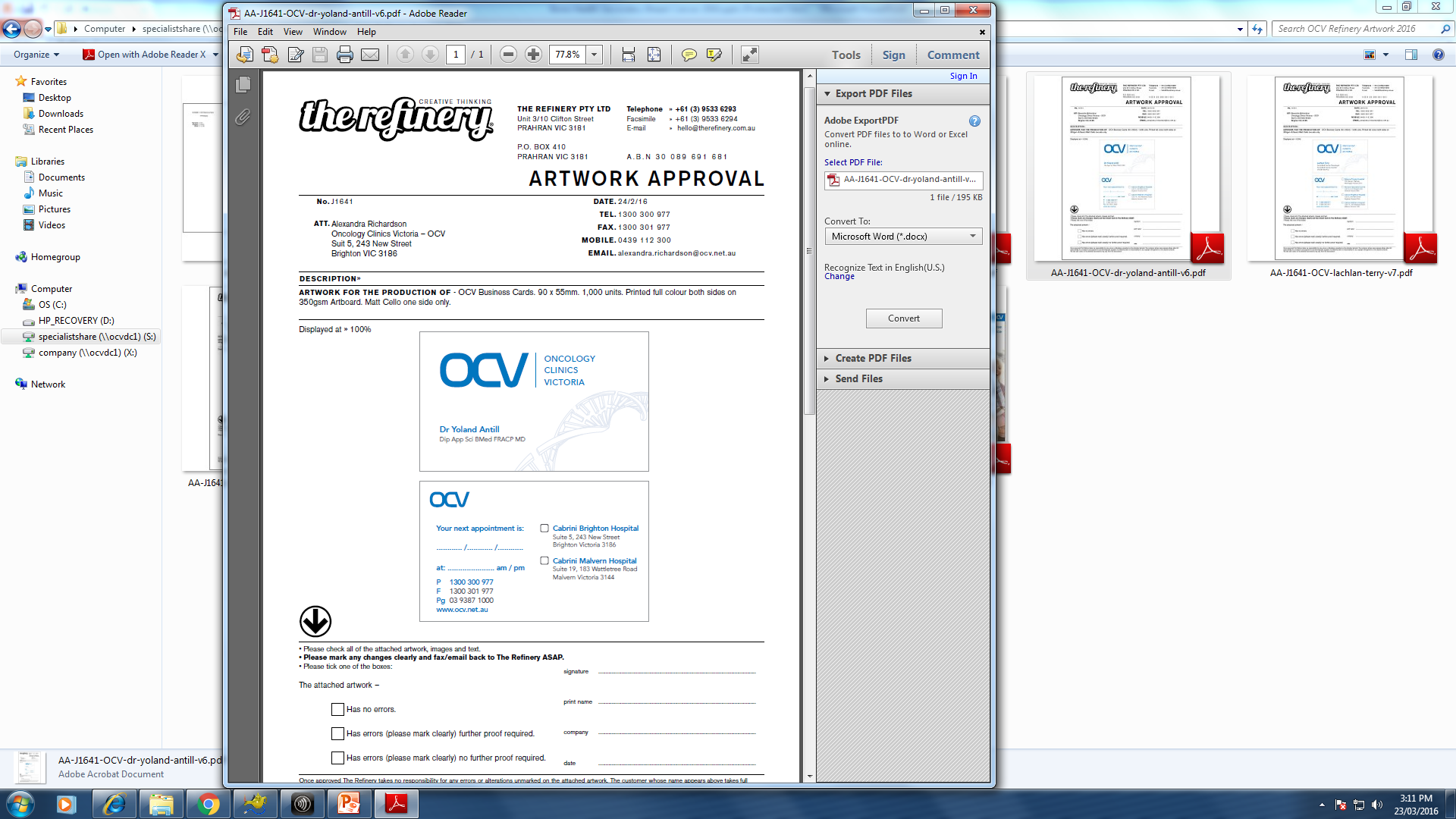 Frankston Hospital
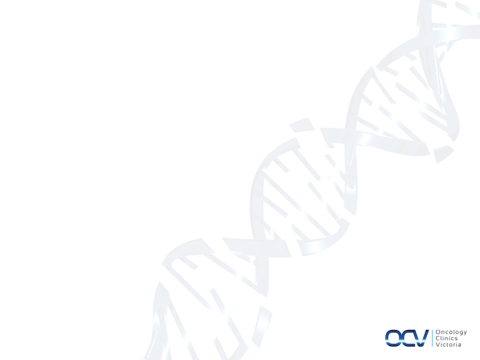 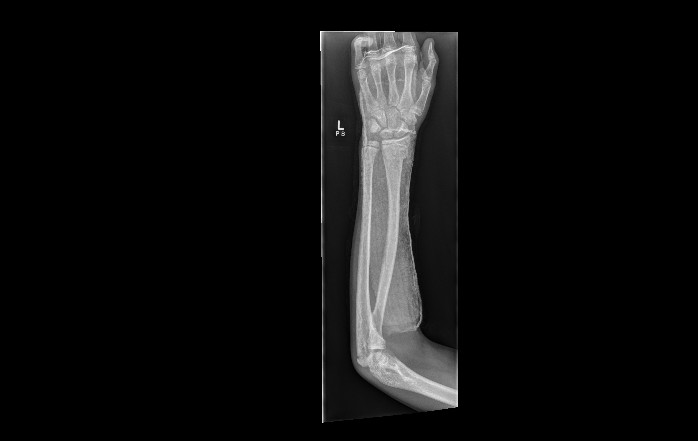 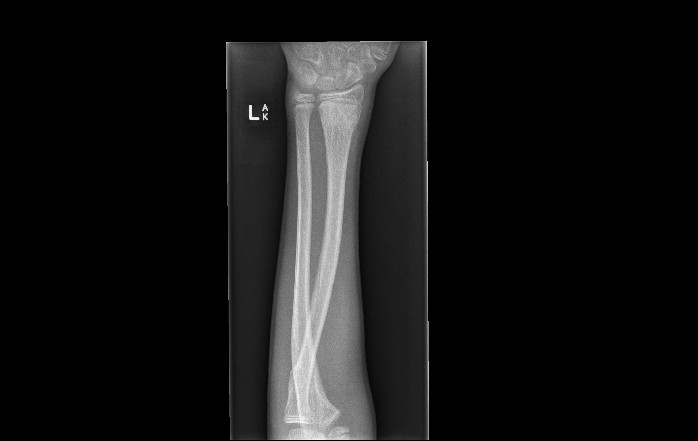 SEVEN WEEKS
WATCHING TWO BOYS
REMODEL FIVE BONES
OVER ONE 
SUMMER HOLIDAY
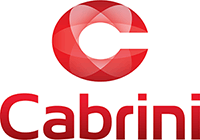 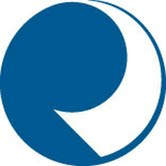 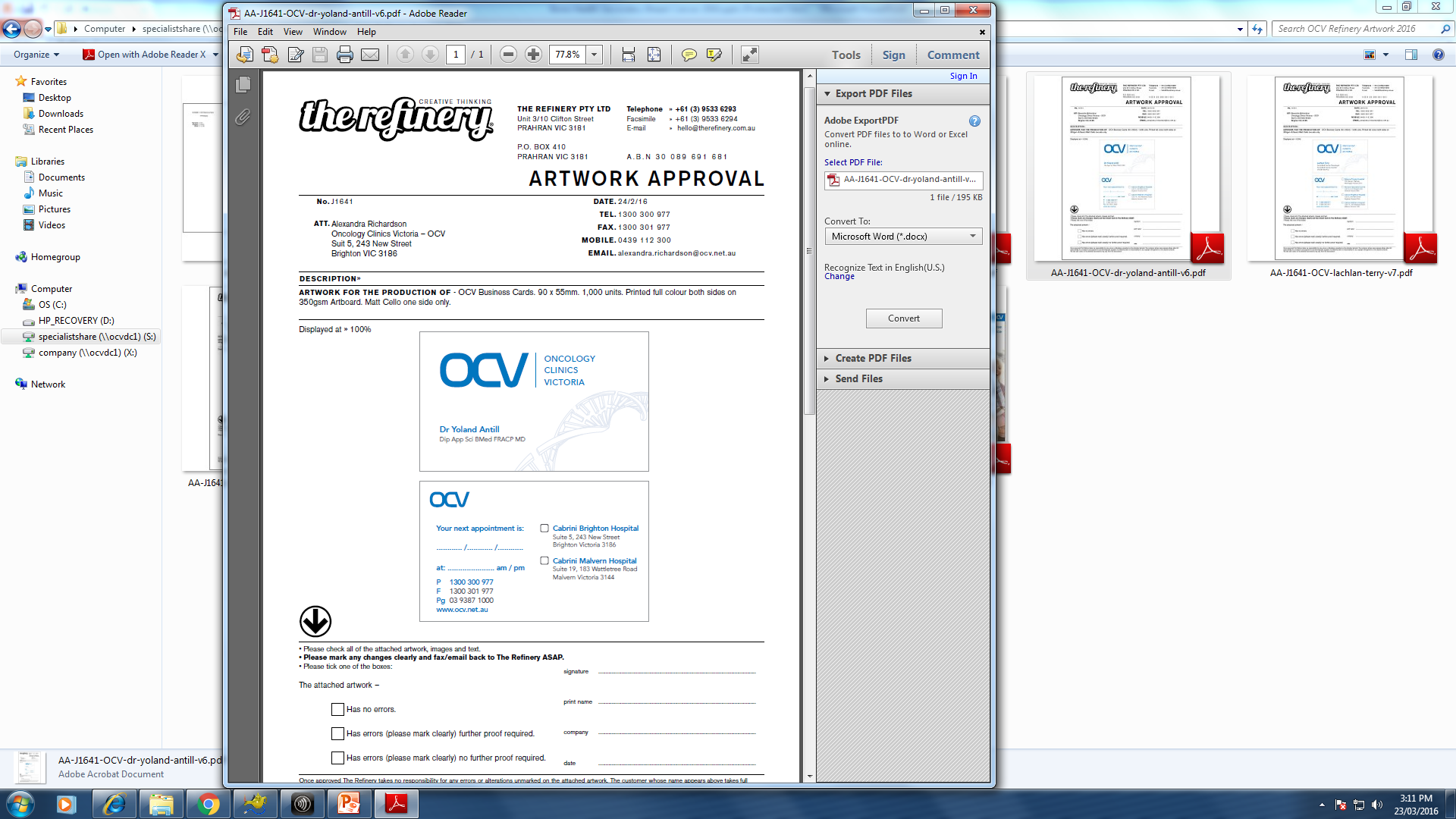 Frankston Hospital
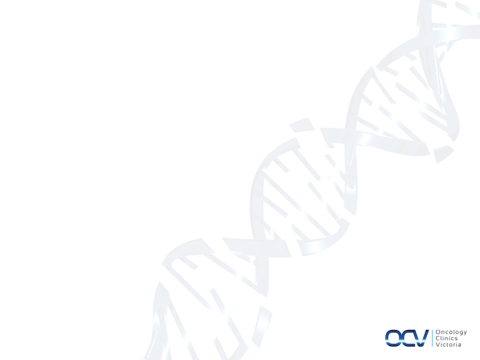 Bone Modeling
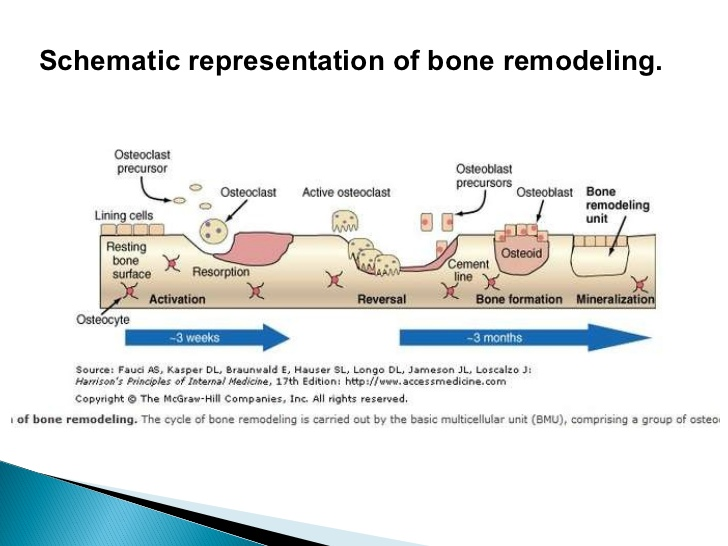 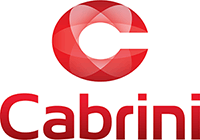 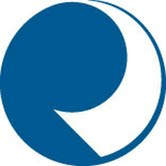 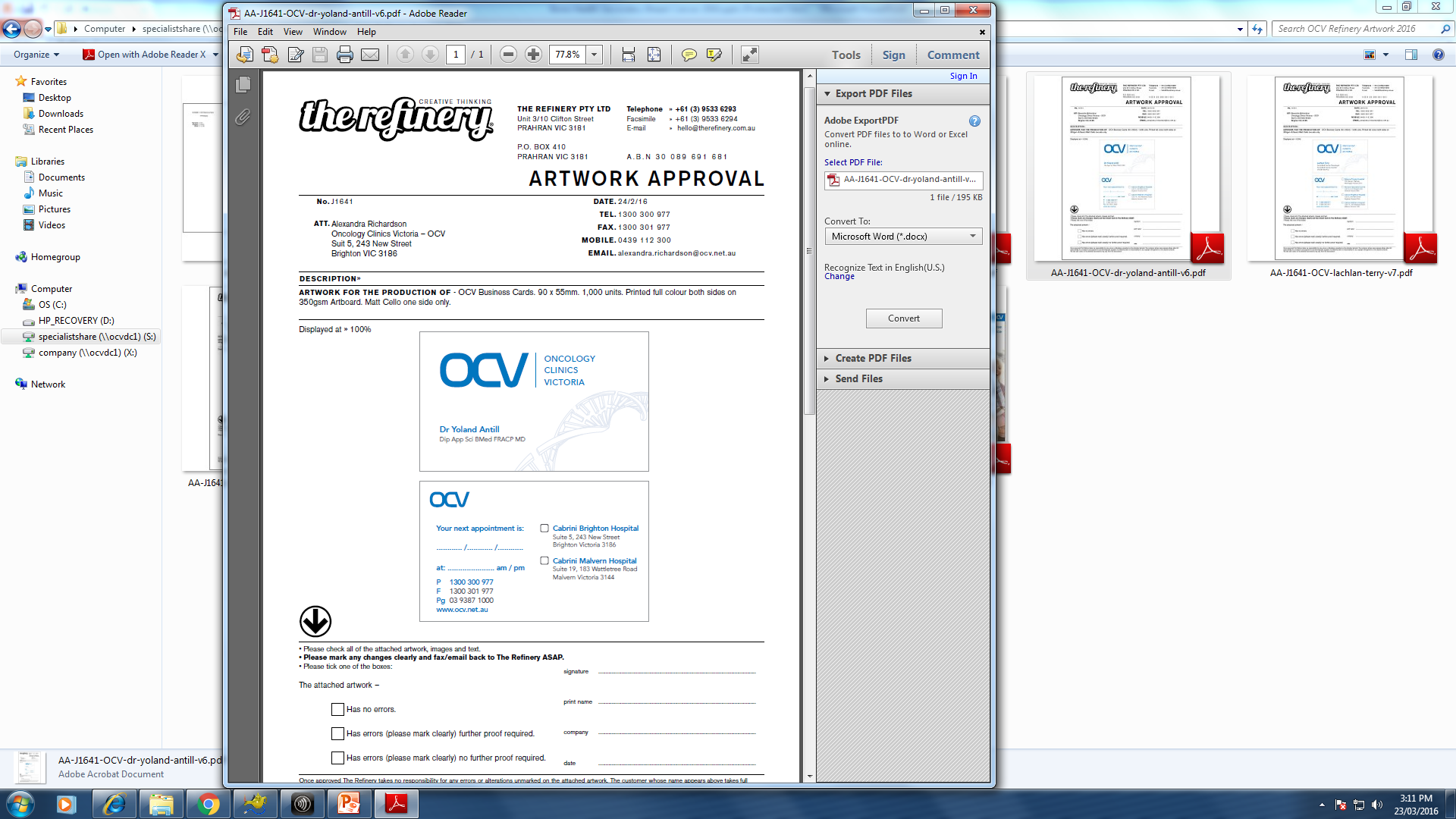 Frankston Hospital
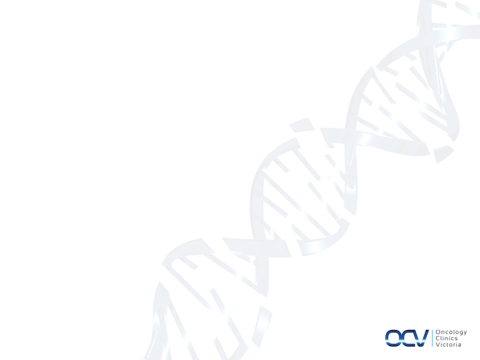 Factors effecting bone health
AGE
FEMALE 
RACE
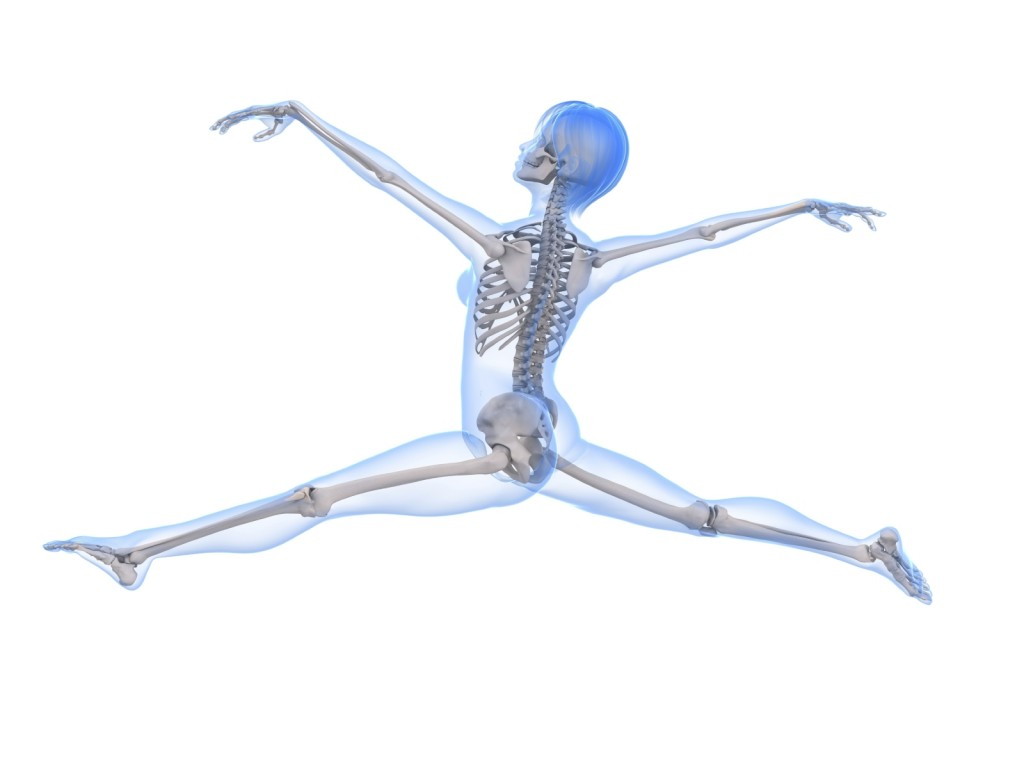 PRE-EXISTING DISEASE
NUTRITION
SMOKING
EXCERCISE
BREAST CANCER 
TREATMENTS
BONE METASTASES
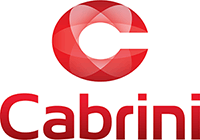 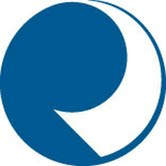 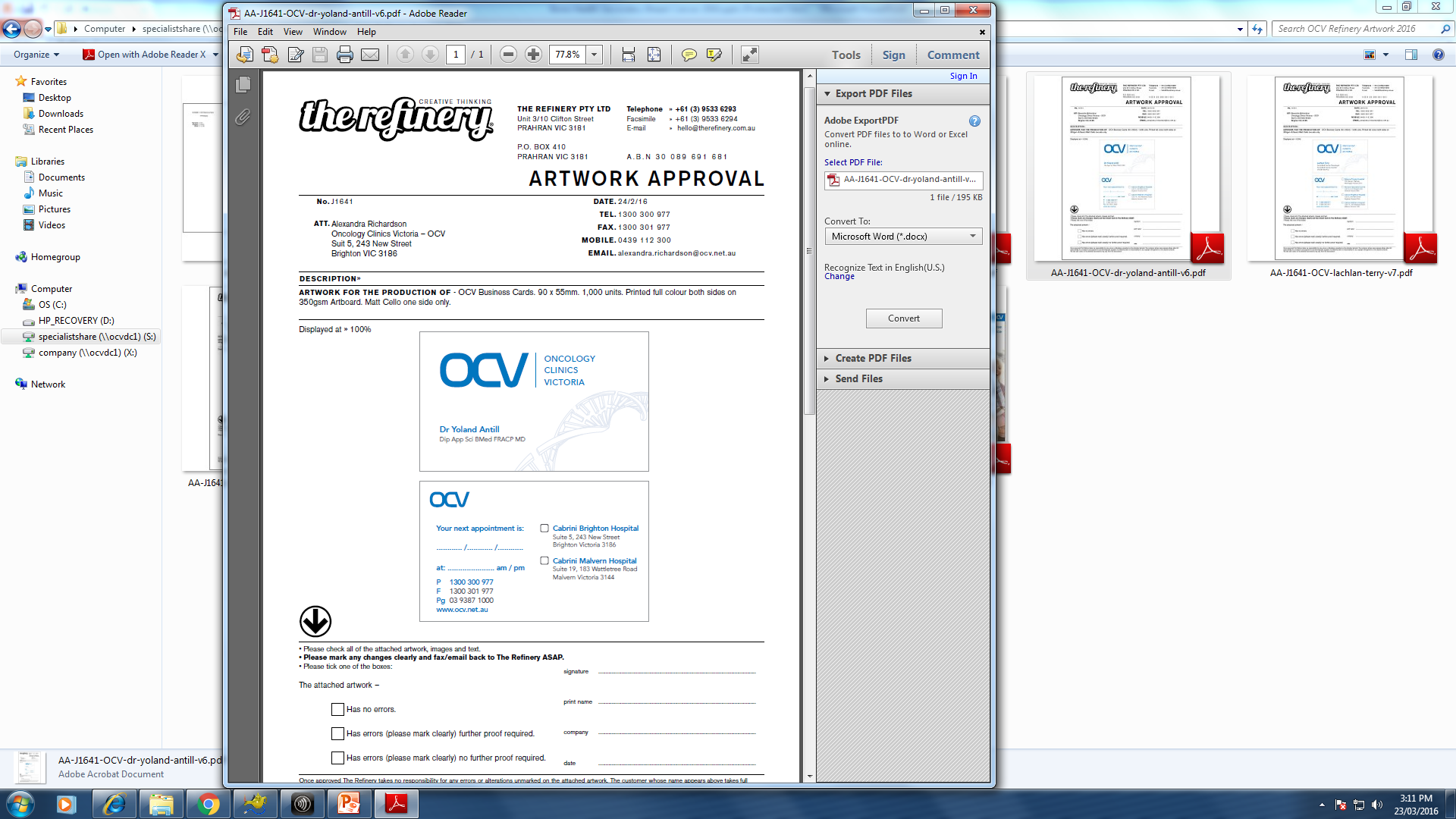 Frankston Hospital
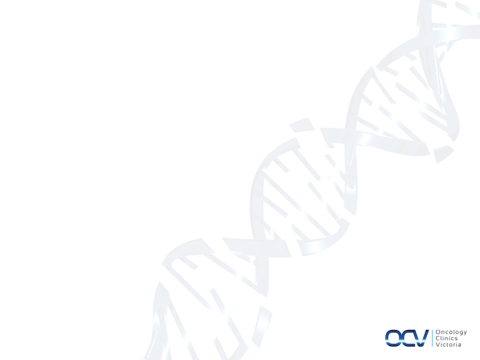 Bone Health and Breast Cancer
Women 100 x risk of men
3:4 cases occur >55yrs
Women lose 2-3% bone mass per yr for the first 5 yrs post onset menopause then 1%/ yr thereafter
2 of 3 women will have an osteoporotic fracture in their lifetime
Less than half eat recommended daily calcium intake.
38% adult Australians partake in recommended exercise regimens
37% breast cancer pts post Dx
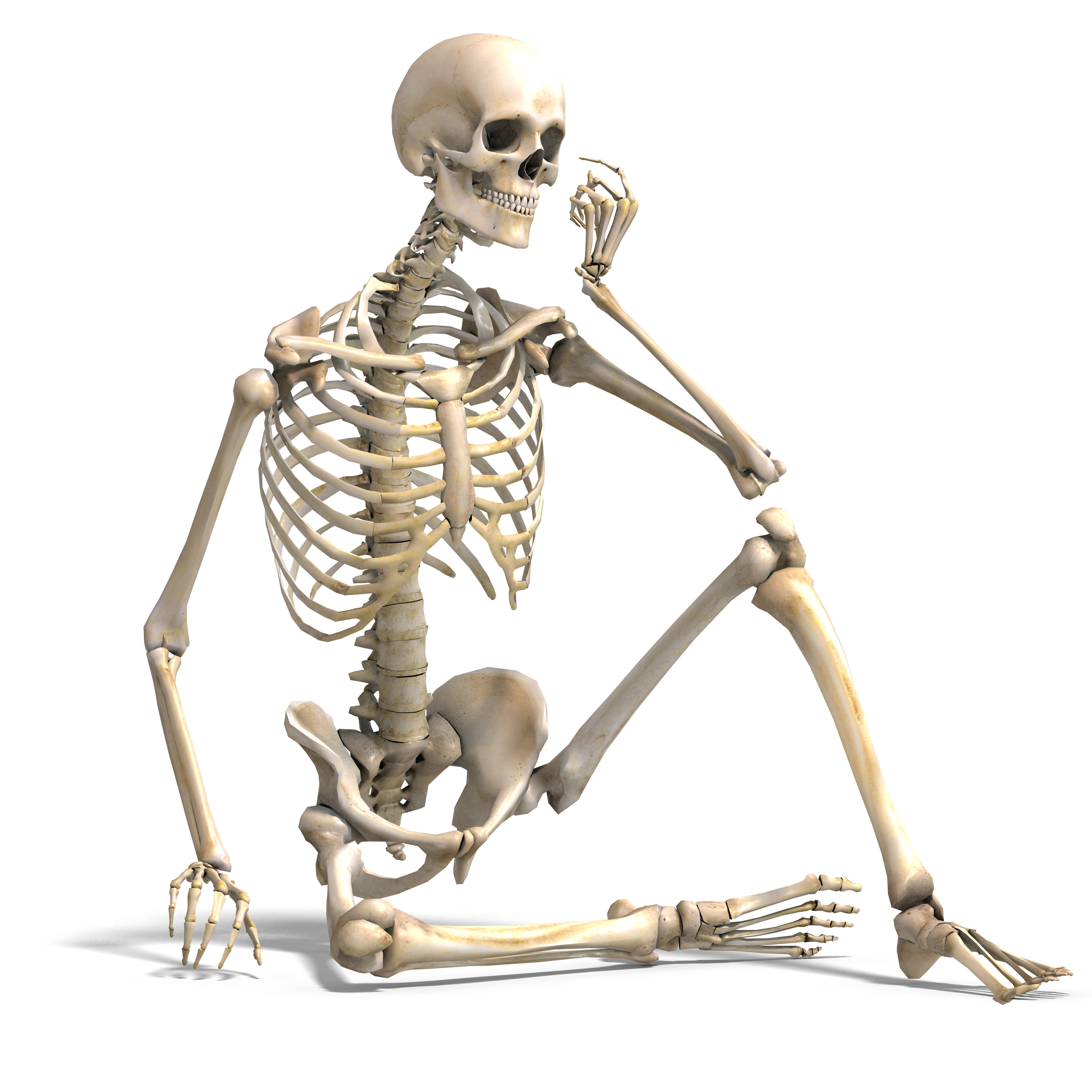 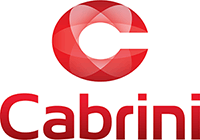 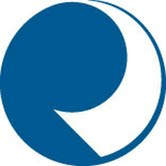 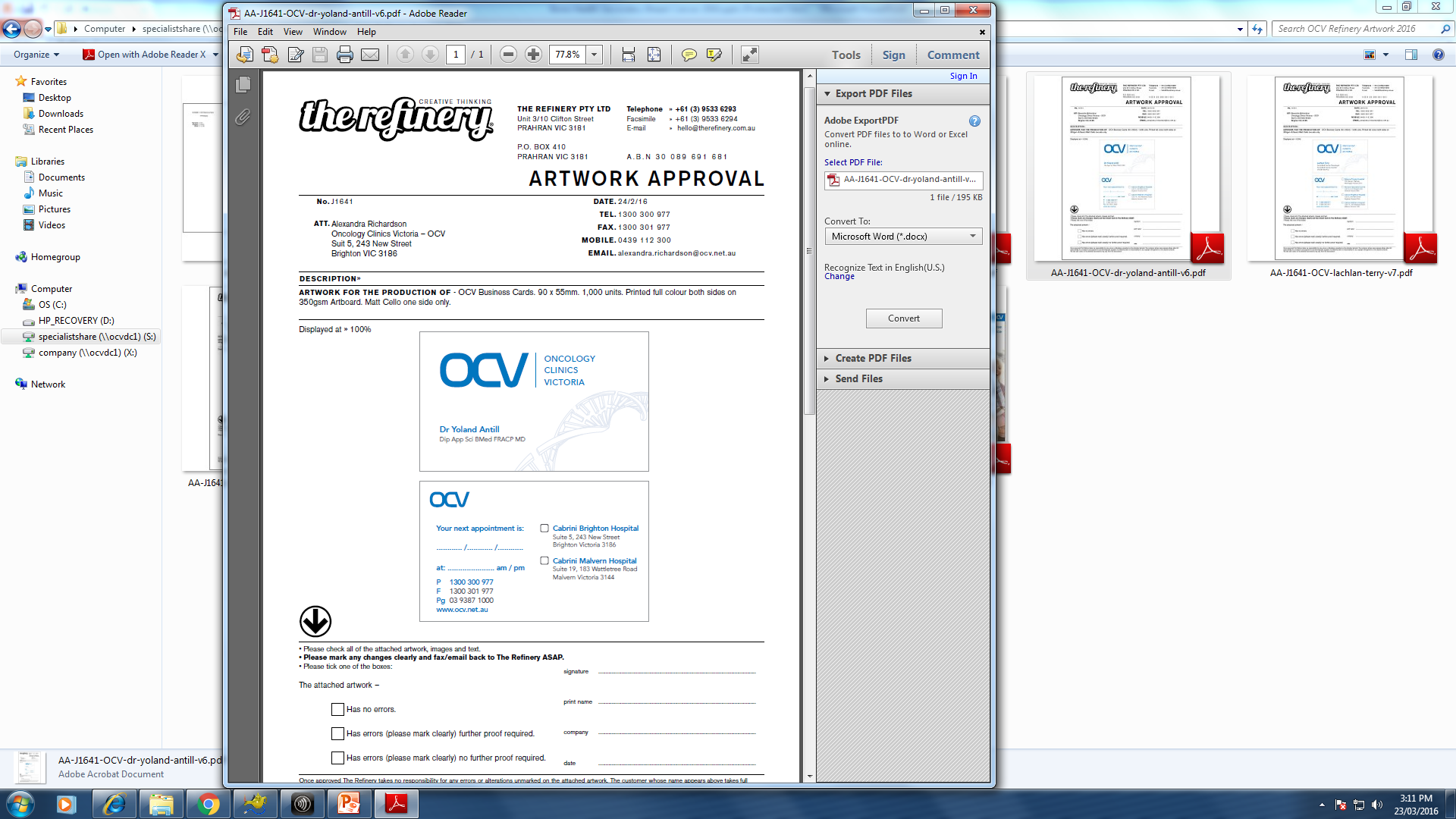 Frankston Hospital
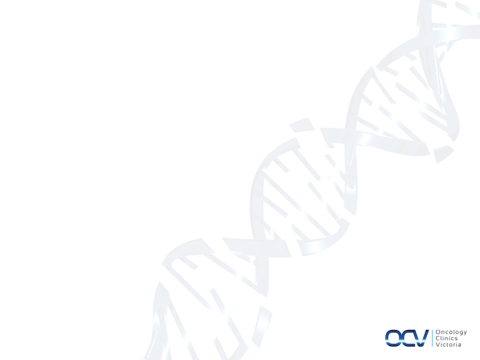 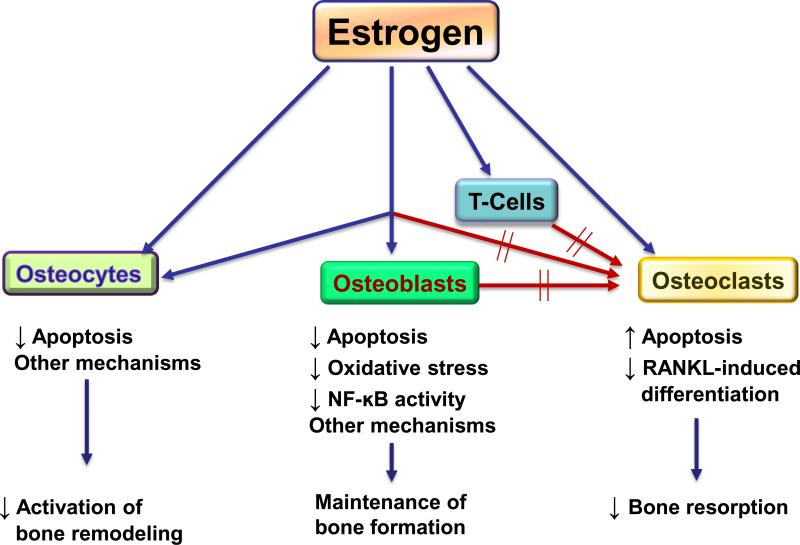 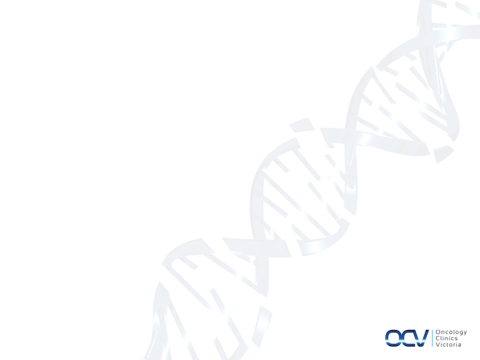 Chemotherapy effect
Cyclophosphamide and paclitaxel directly stimulates osteoclasts
Can effect ovarian function
Use of steroids stimulates osteoclast activity
PPIs reduce effective calcium absorption
Poor dietary intake of calcium and Vit D
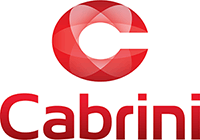 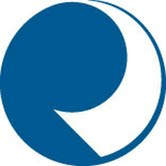 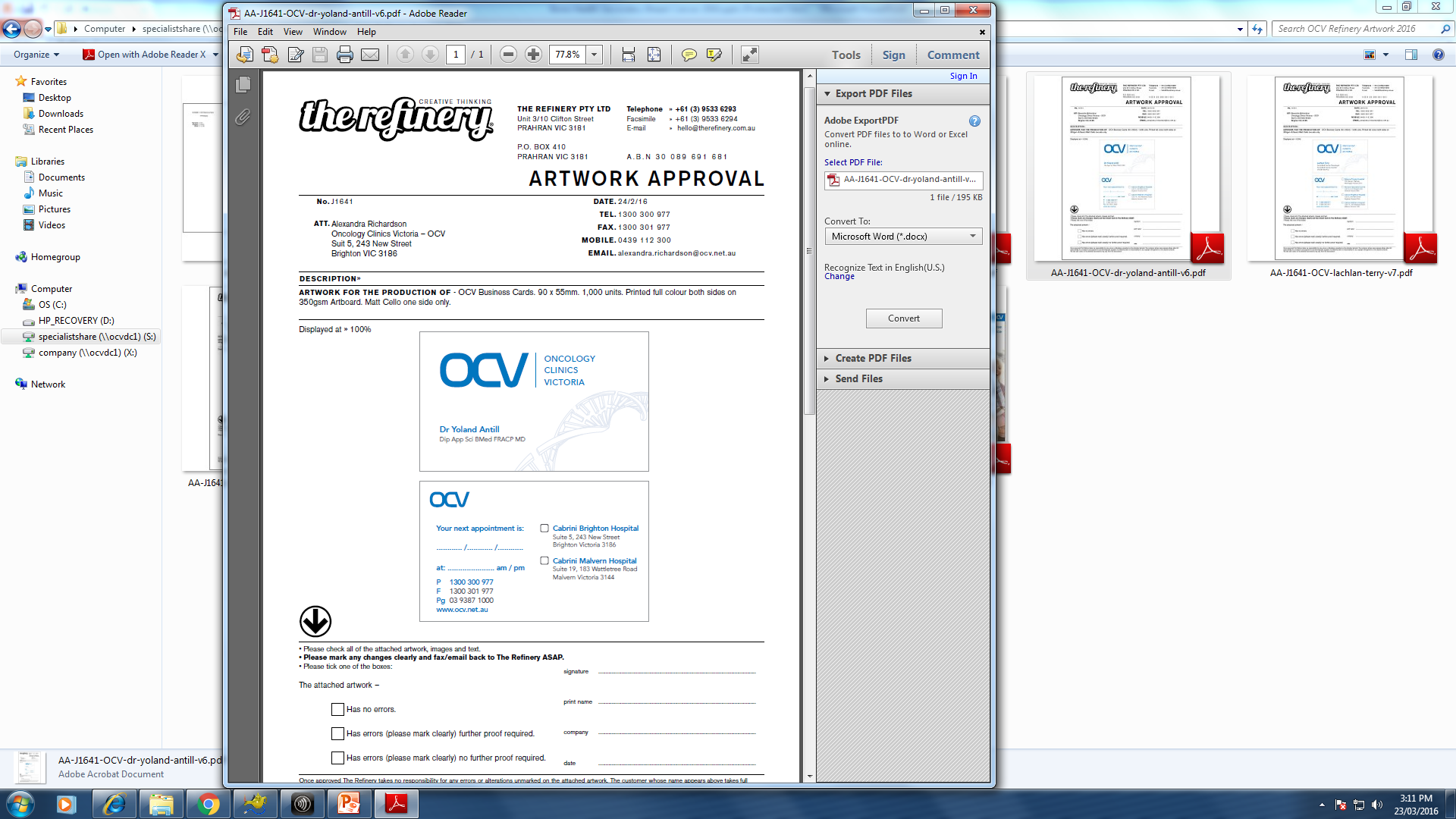 Frankston Hospital
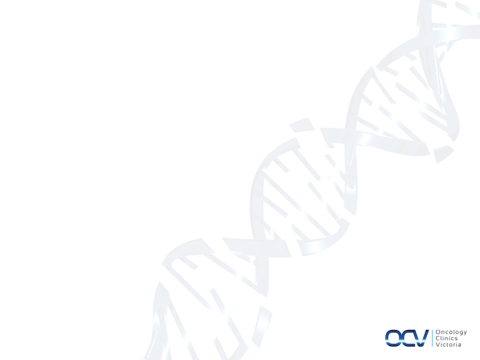 Osteoporosis/ bone thinning
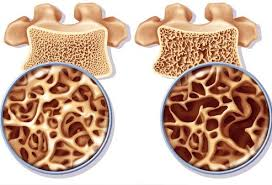 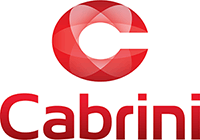 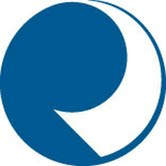 Frankston Hospital
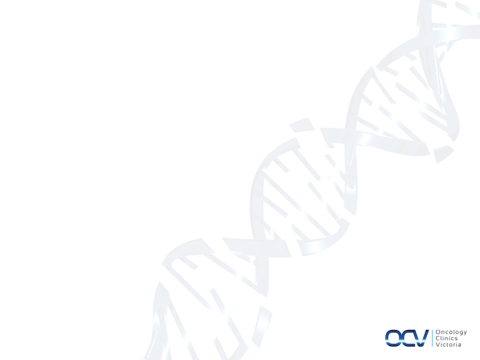 70% of patients with secondary breast cancer will have bone metastases
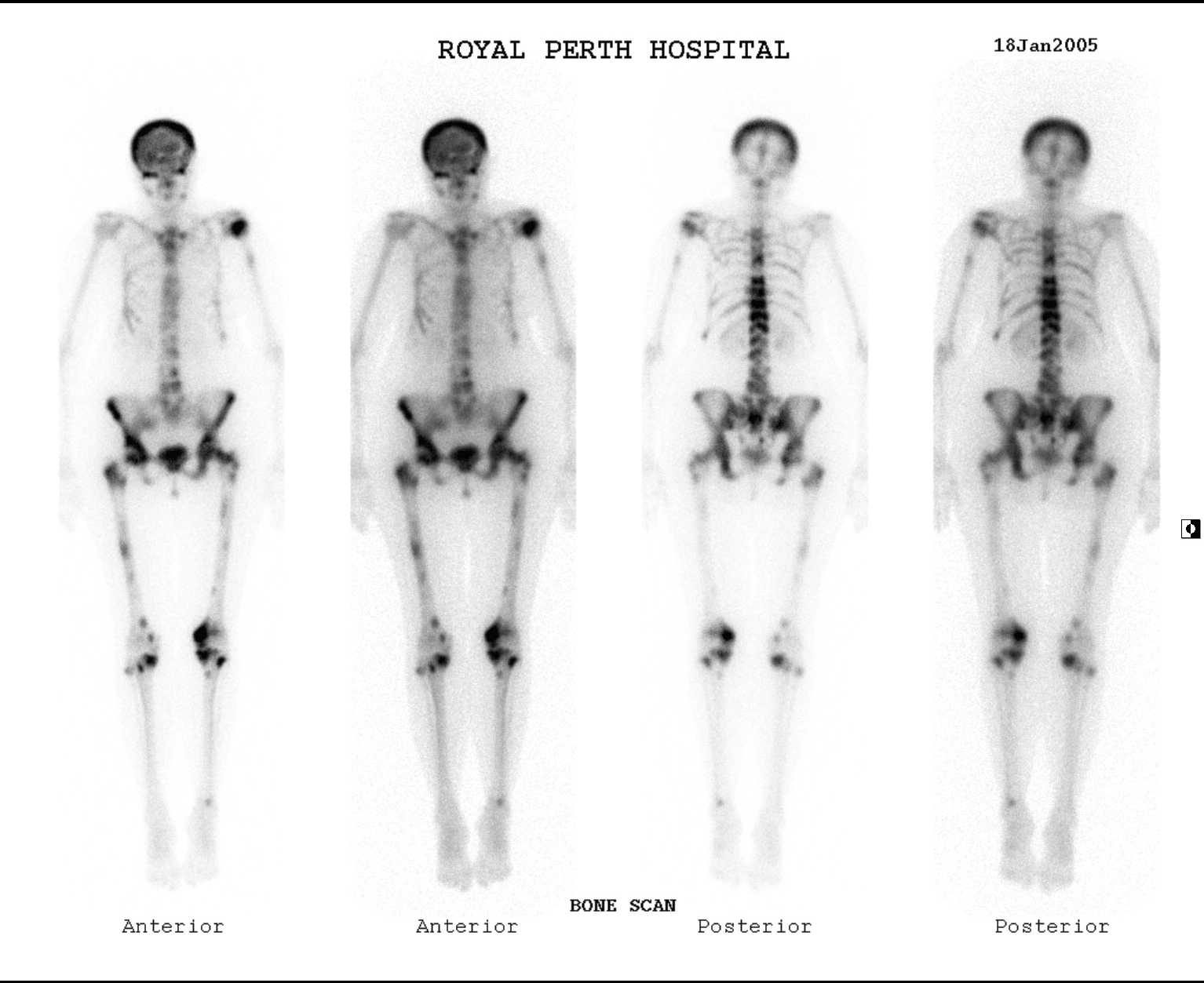 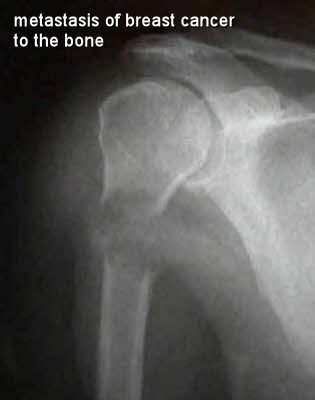 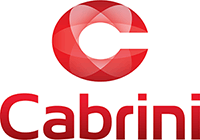 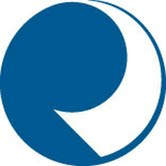 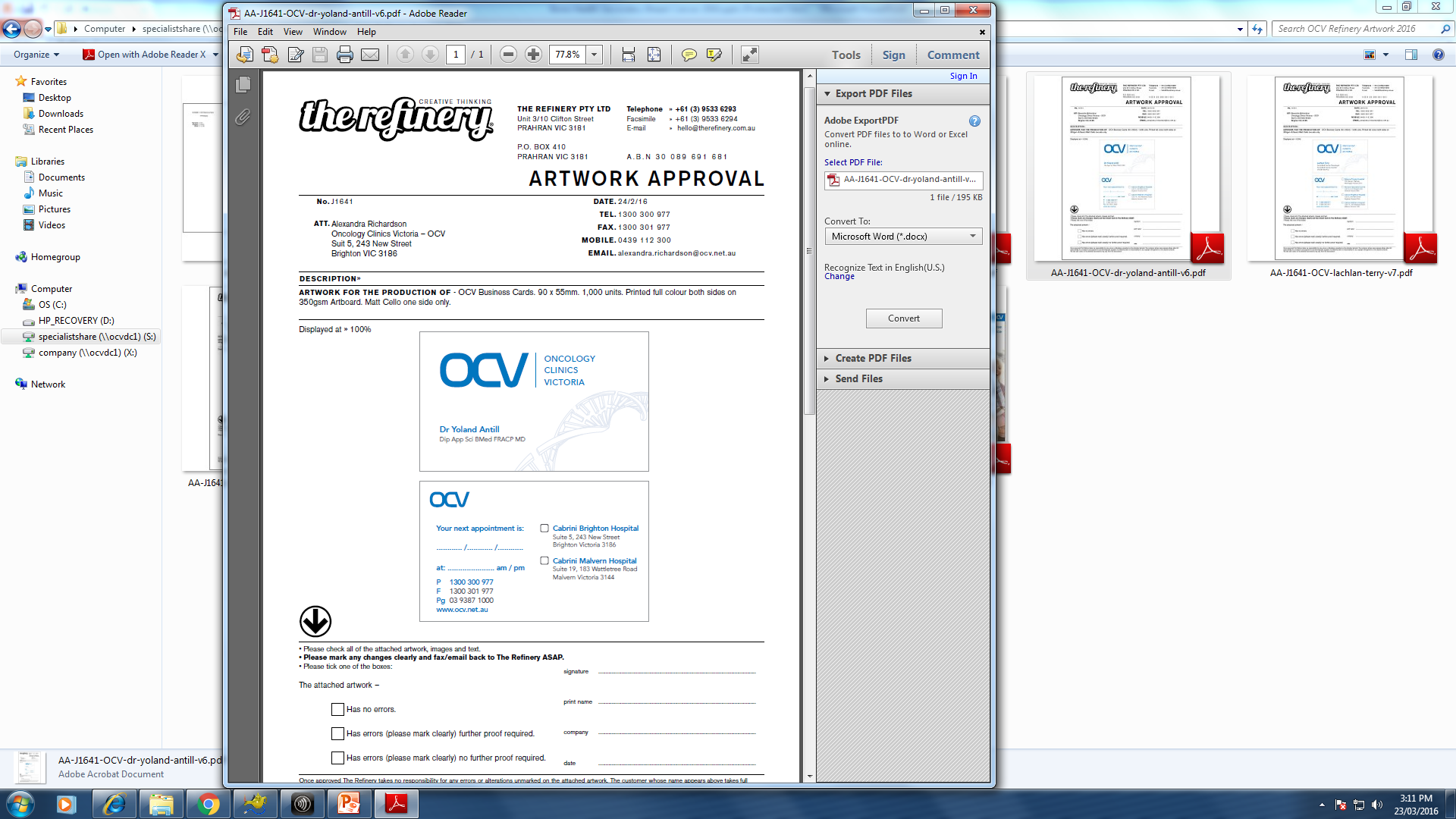 Frankston Hospital
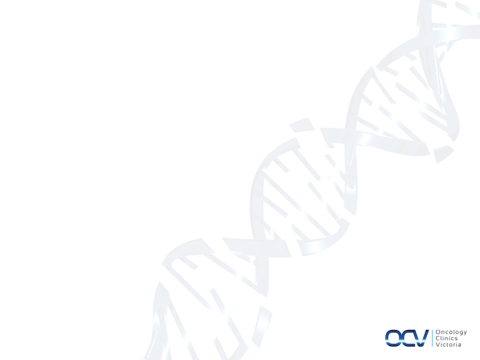 70% of patients with secondary breast cancer will have bone metastases
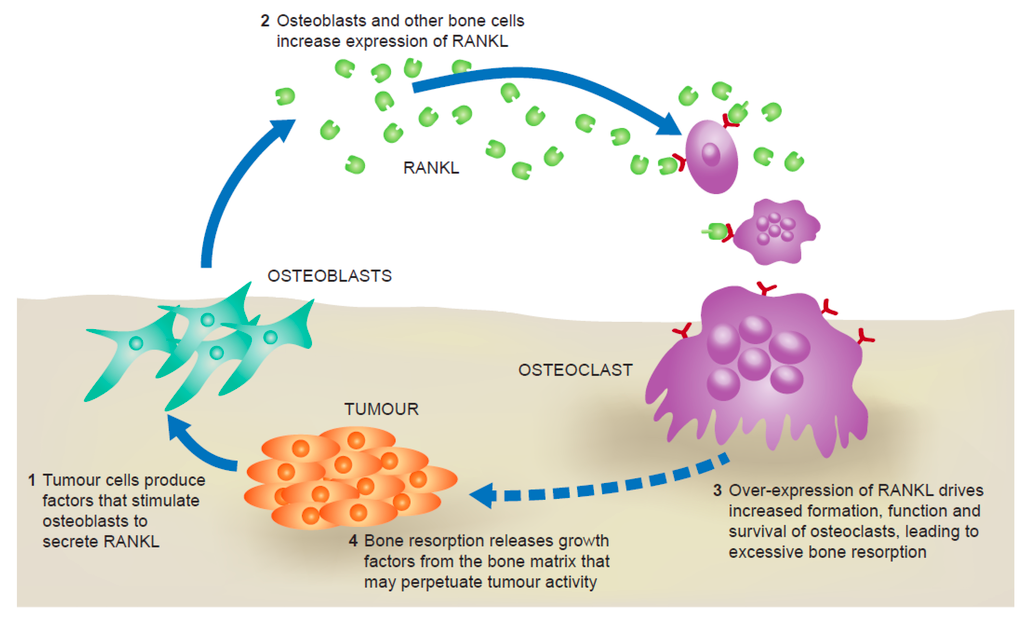 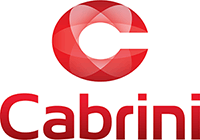 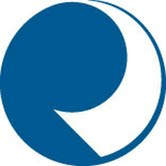 Frankston Hospital
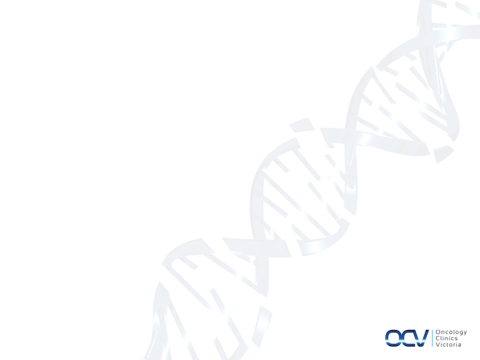 Bone involvement with metastases
Skeletal Related Events
Pathological fracture
Radiation to bone
Surgery to bone
Spinal cord compression
Hypercalcaemia
All SREs increase the risk for…
Pain
Impaired mobility
Decreased quality of life
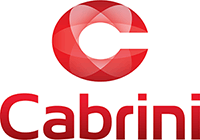 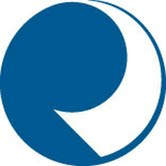 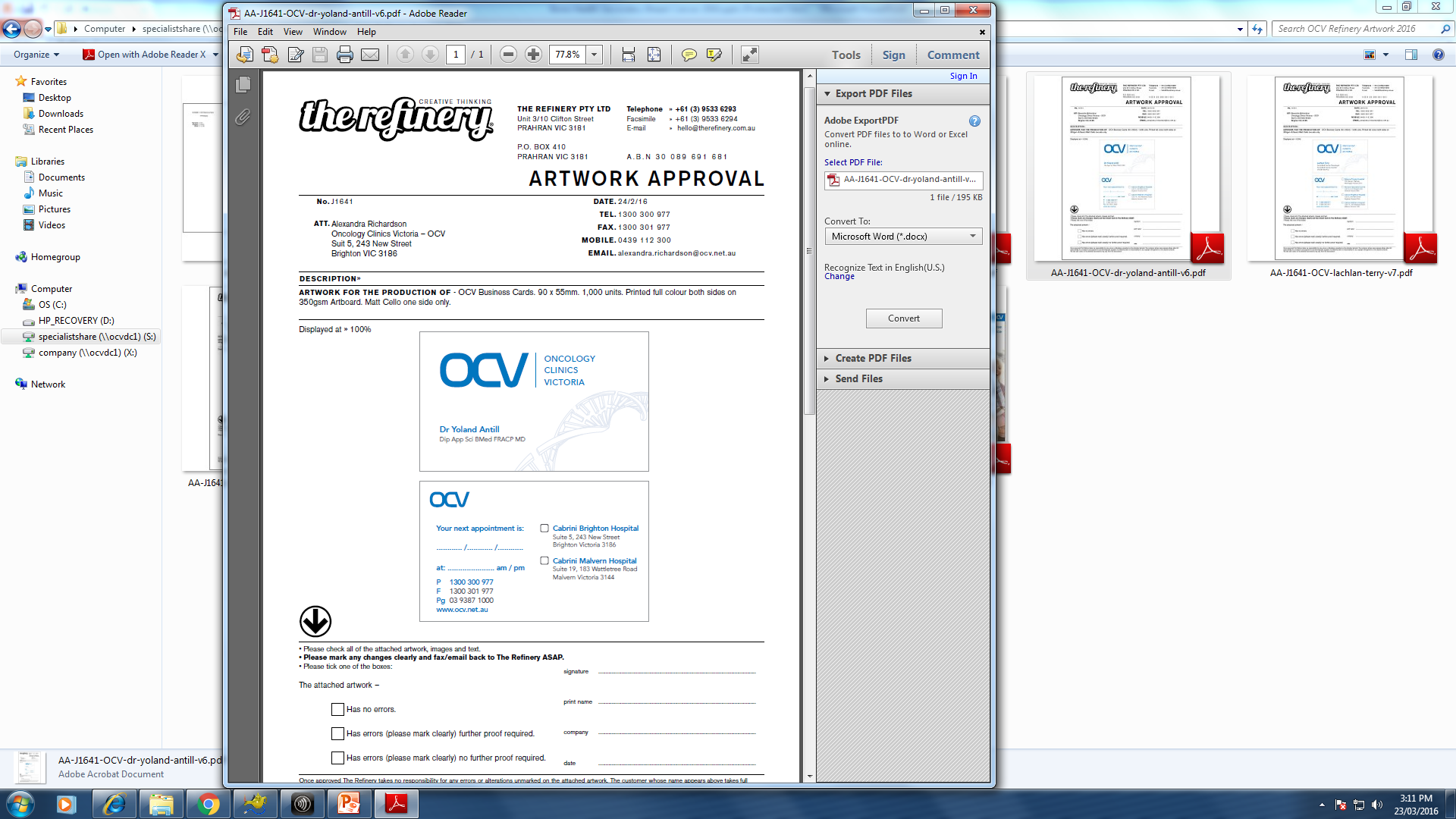 Frankston Hospital
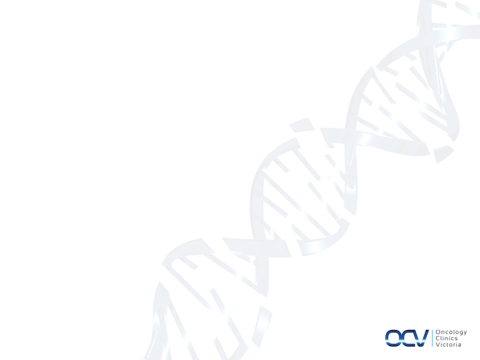 Management of bone metastases
Breast Cancer Treatments
Denosumab/ bisphosphonates
Pain relief
Paracetamol / NSAIDS
Opiates
TENS, heat packs
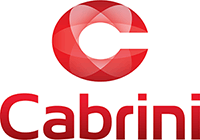 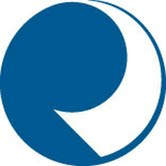 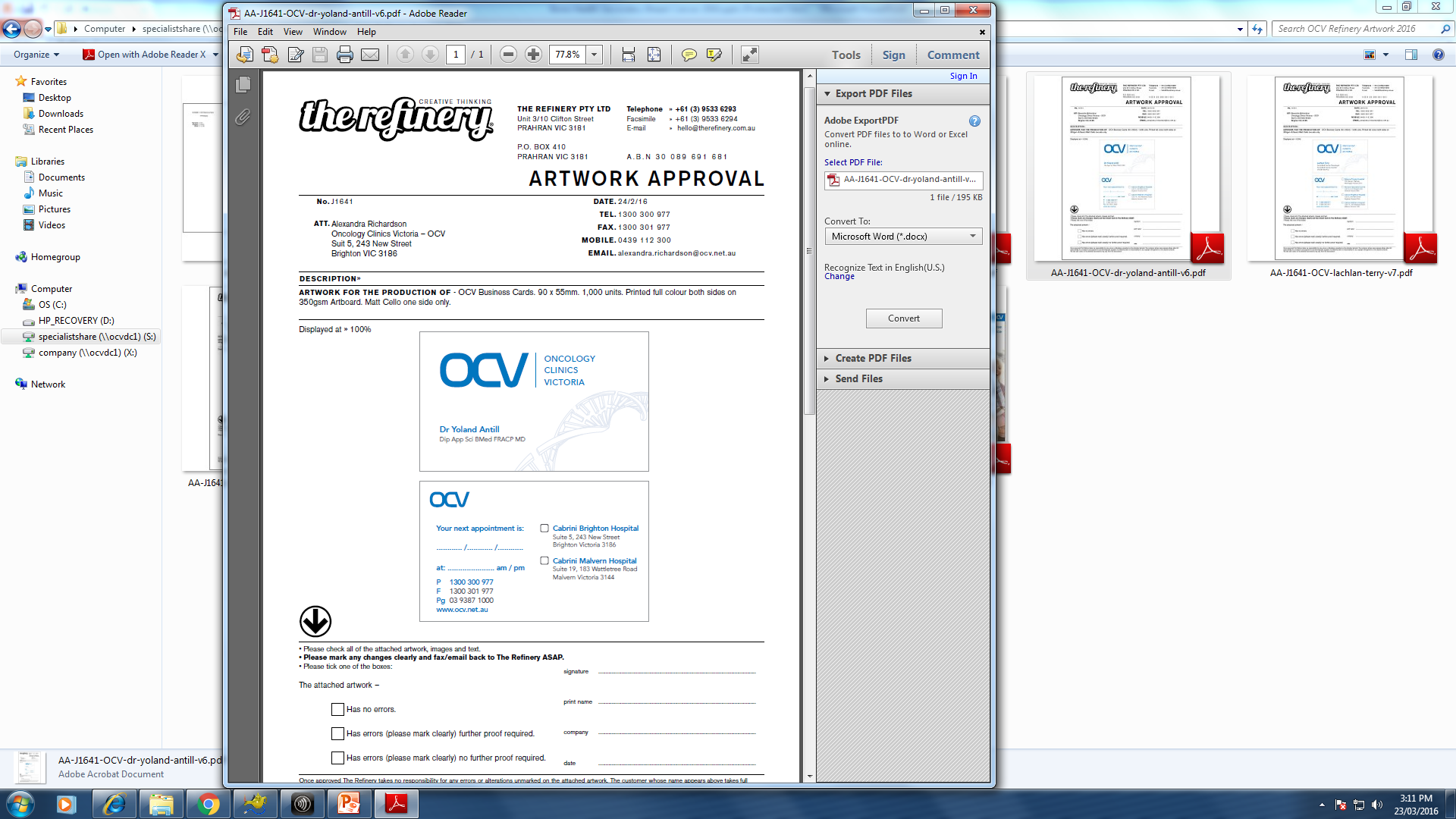 Frankston Hospital
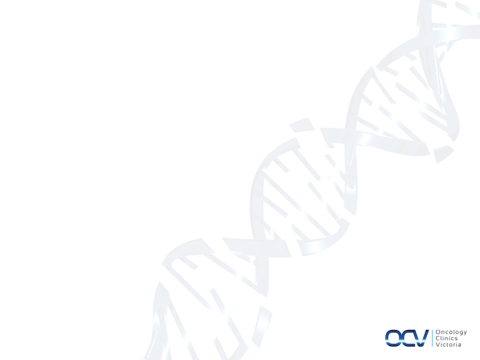 Bisphosphonates
Inhibit osteoclast survival
Promote osteoclast apoptosis
Decrease bone turn over
Decreases tumour mediated bone resorption
Four available bisphosphonates for use
Clodronate: oral
Pamidronate: IV
Ibandonate: oral 50mg daily or IV 6mg q28 days
Zolendronic Acid: IV 4mg q28 days
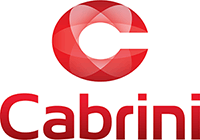 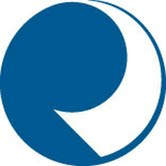 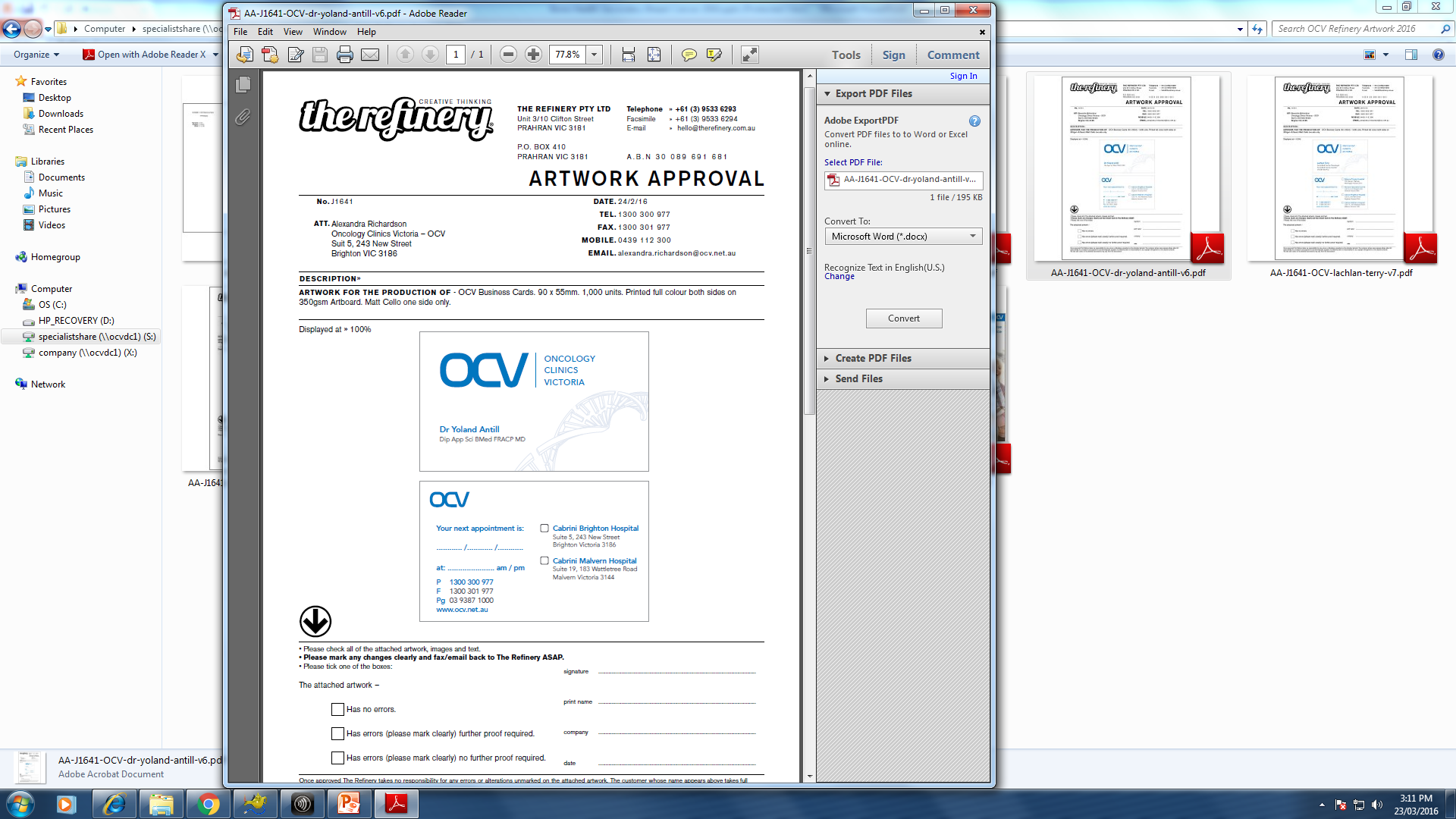 Frankston Hospital
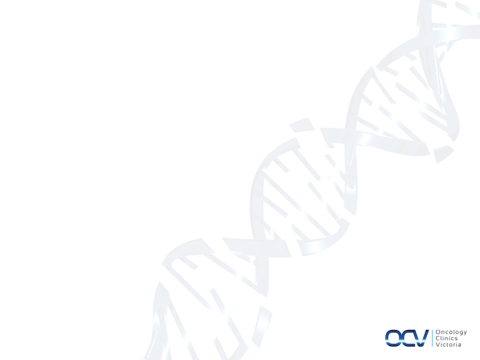 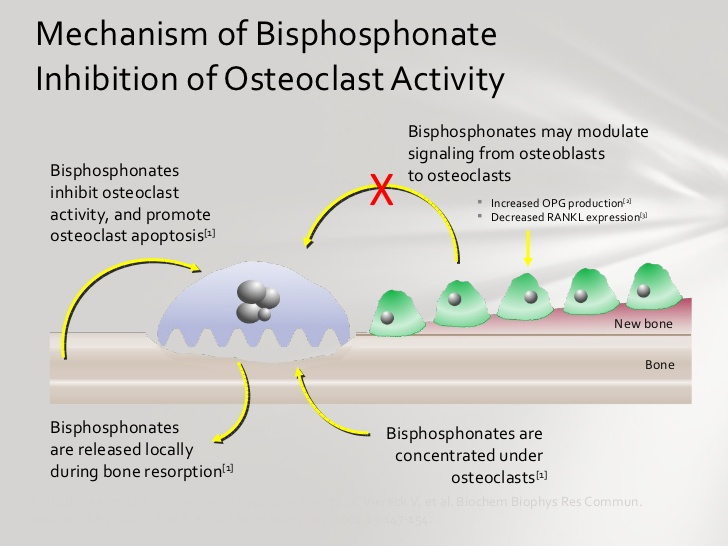 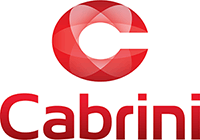 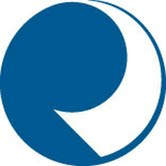 Frankston Hospital
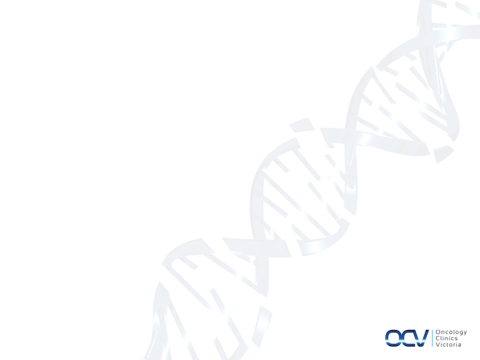 Bisphosphonates: adverse events
Nephrotoxicity
Pts with CRF at greater risk; not recommended if creatinine clearance <30mls/min
Hypocalcaemia
Rapid onset and therefore ideal for treatment of hypercalcaemia
5% of patients; Ca and Vit D supplements prevent
Acute phase reactions
Most common with first infusion
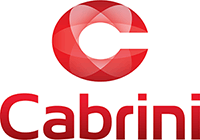 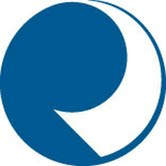 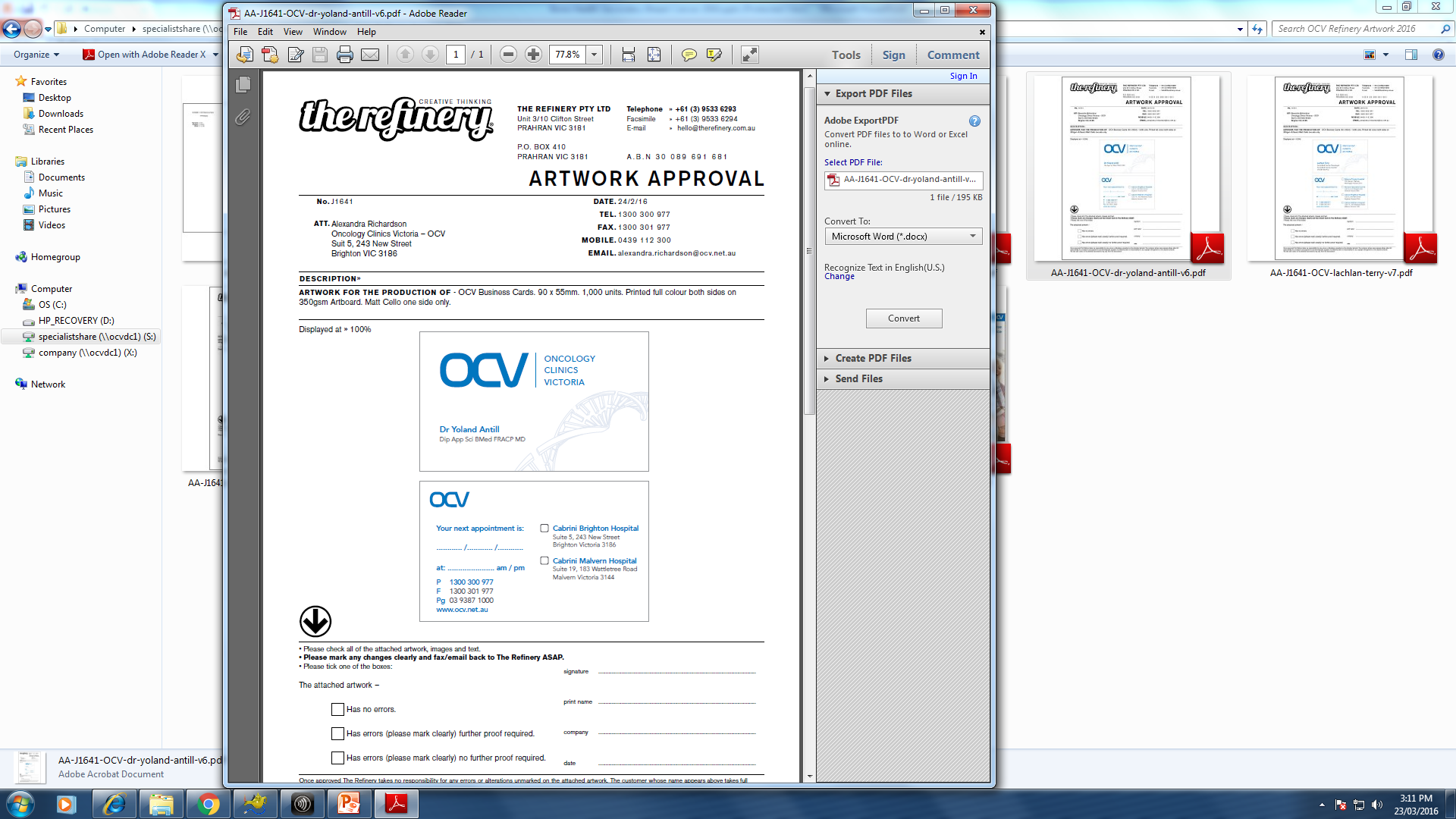 Frankston Hospital
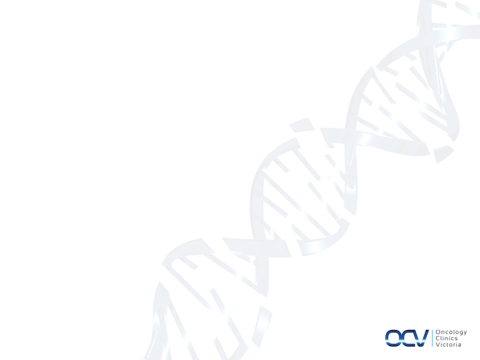 Bisphosphonates: adverse events
Acute phase reactions
Usually subside after 72 hrs
Osteonecrosis of the jaw
1-2.5% (up to 10% in pts with multiple risk factors)
Risk factors: high potency BPs, concurrent chemo, dental disease with Hx invasive procedures
Atypical fragility fractures
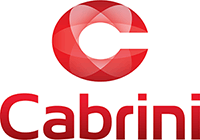 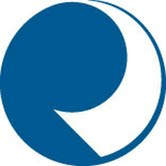 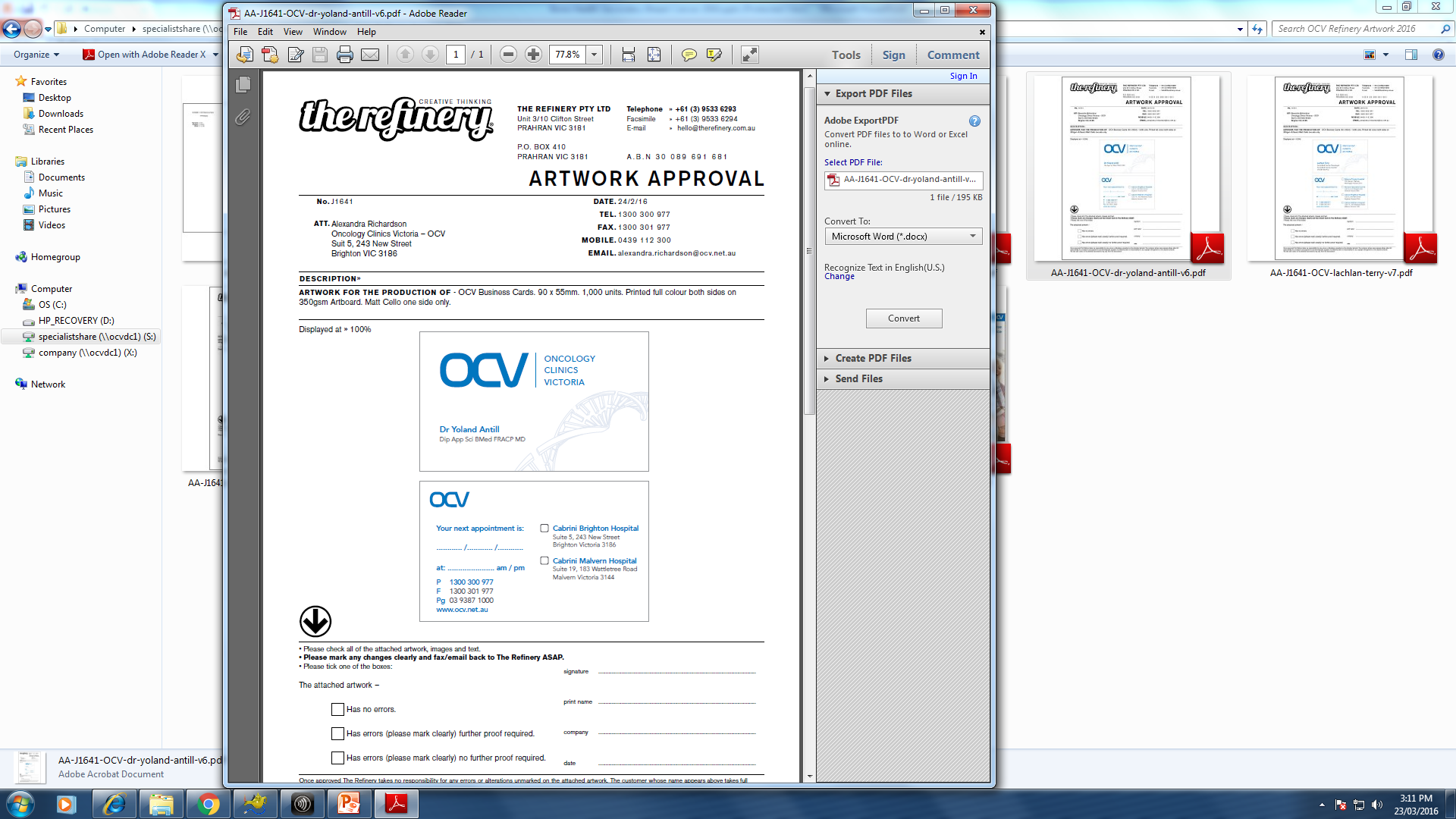 Frankston Hospital
Denosumab
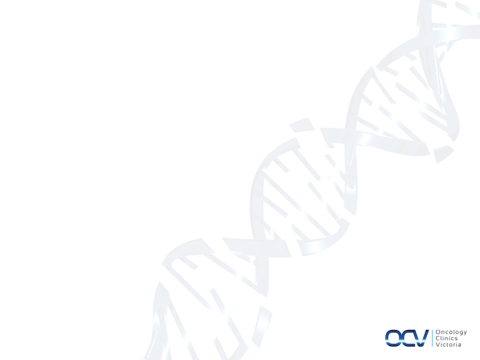 Fully humanised monoclonal Ab that binds to RANKL
surface of osteoclast and osteoclast precursors
RANK-RANKL interaction is the key mediator of osteoclastic activation
Decreased cancer induced bone destruction
Also found on mammary cells and may have a direct inhibitory function in breast tumorigenesis
Dose is 120mg subcut q28 days
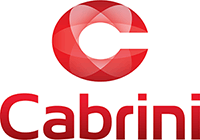 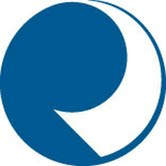 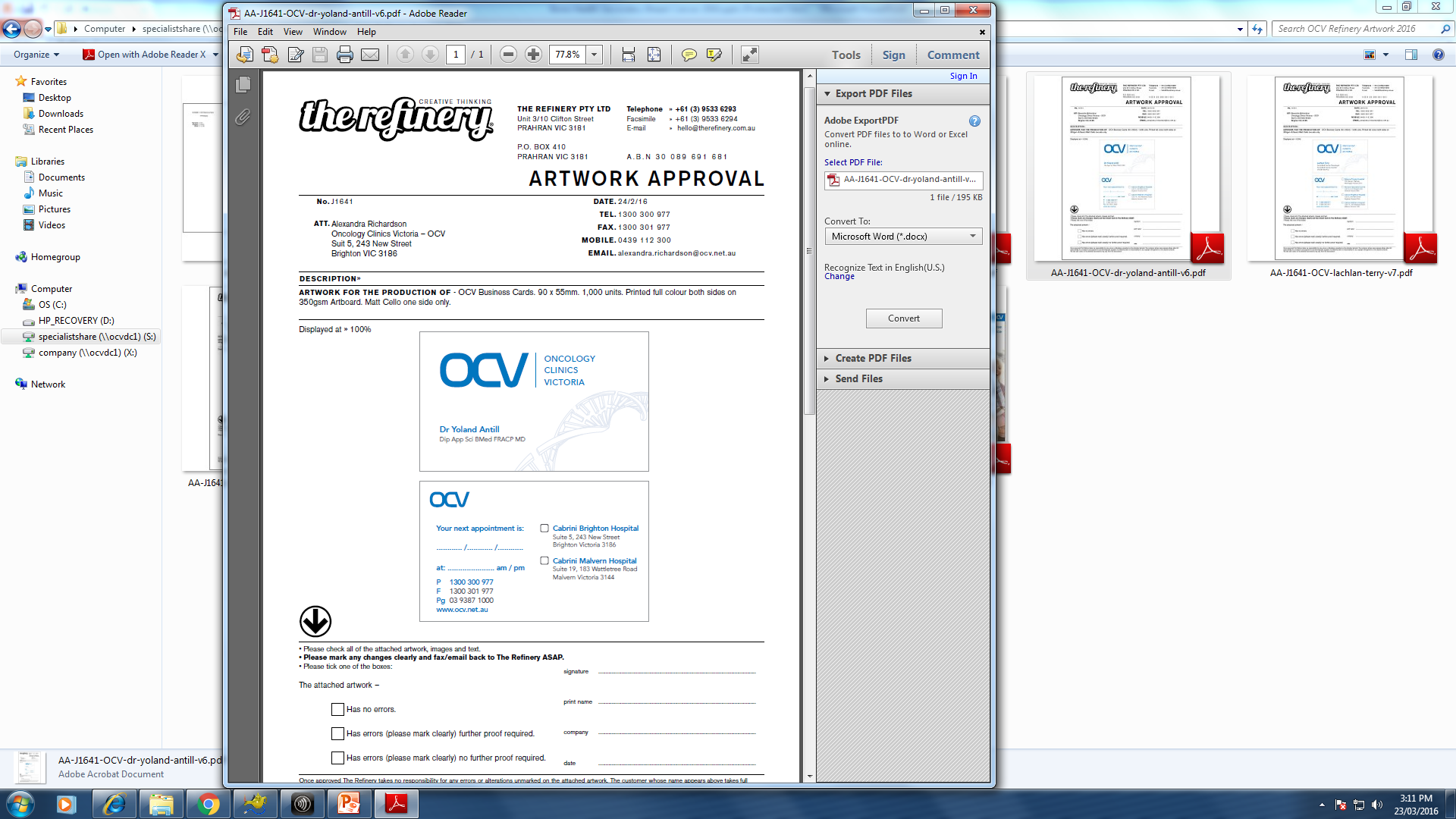 Frankston Hospital
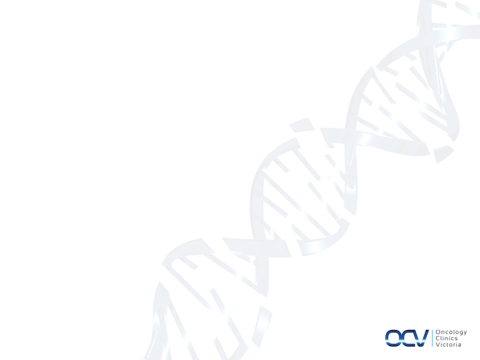 Denosumab action
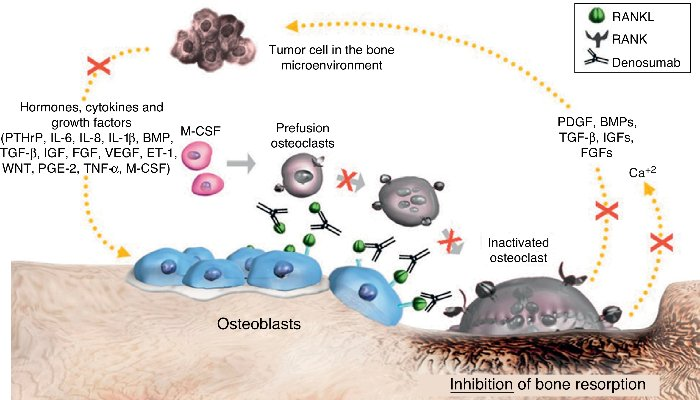 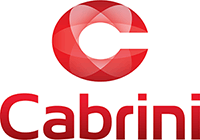 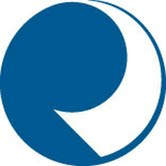 Frankston Hospital
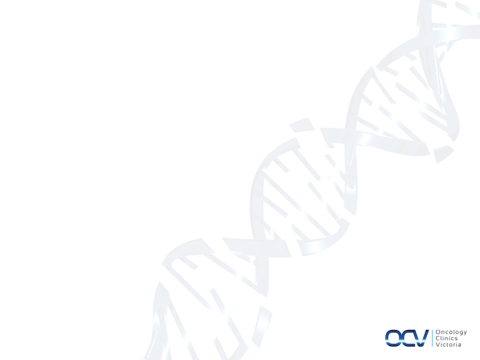 Prevention of SREs: Comparing agents
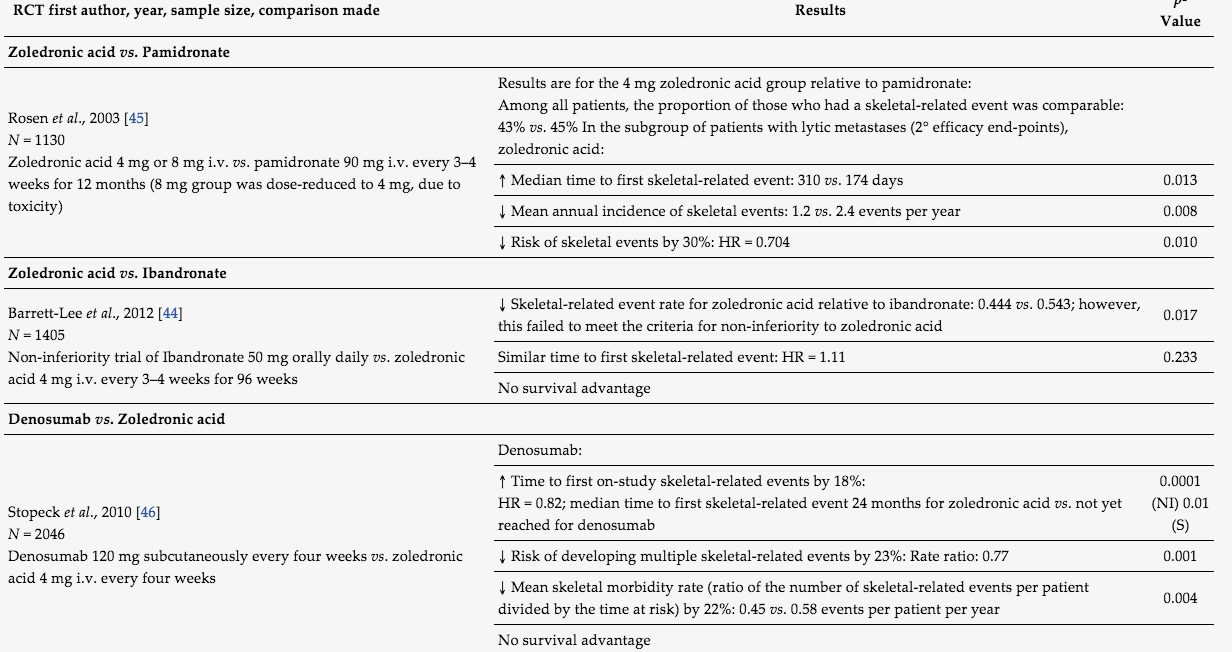 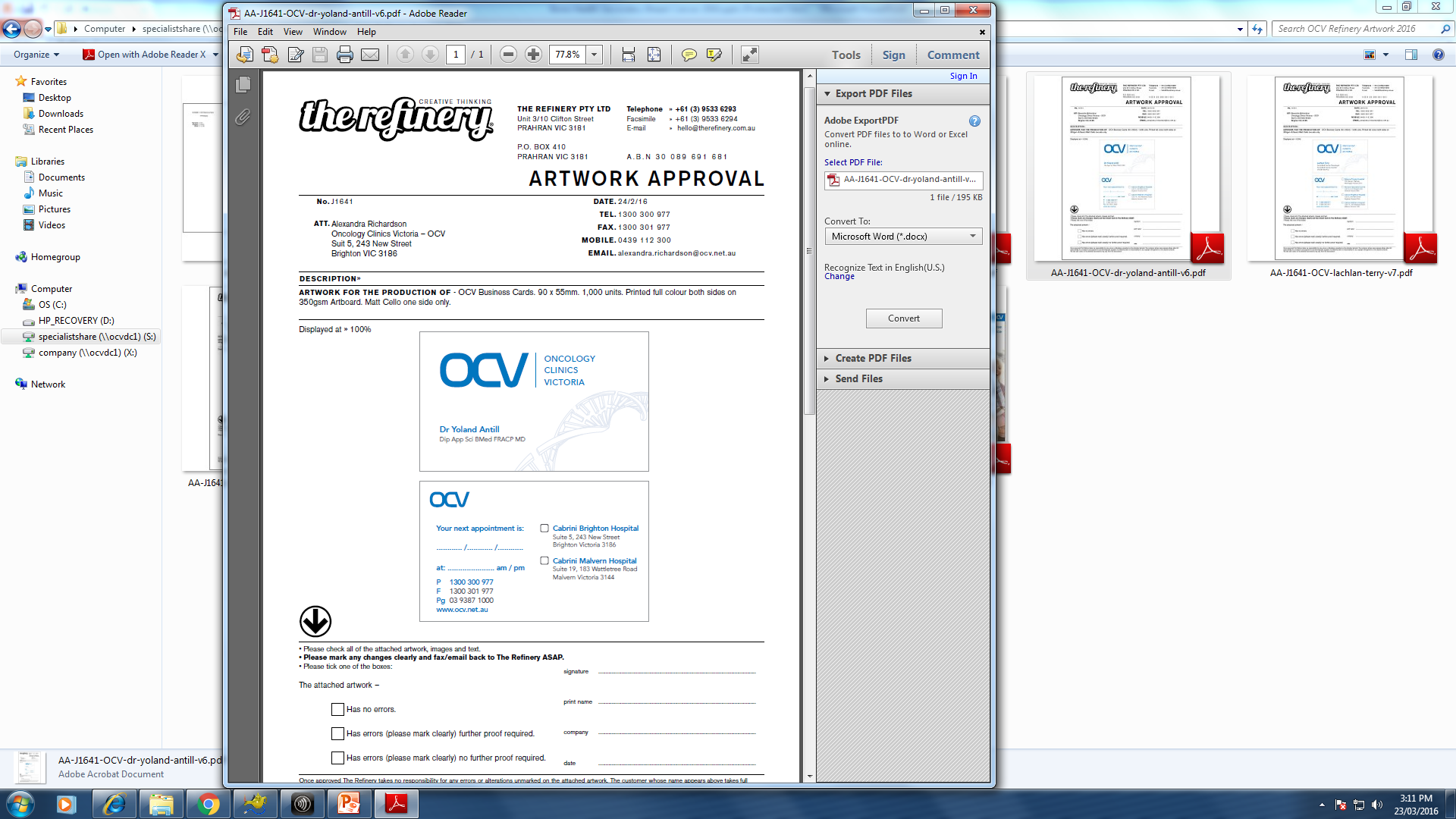 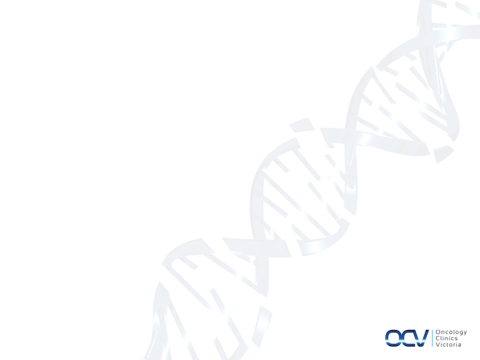 Denosumab: adverse events
Hypocalcaemia
9.5% of patients
Have been known deaths but mostly G2
Lasting med of 3 weeks
Ca and Vit D supplements mandatory
pts education on symptoms of hypocalcaemia
Acute phase reactions
Headaches, nausea, fatigue, back pain
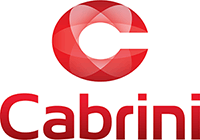 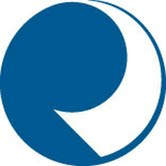 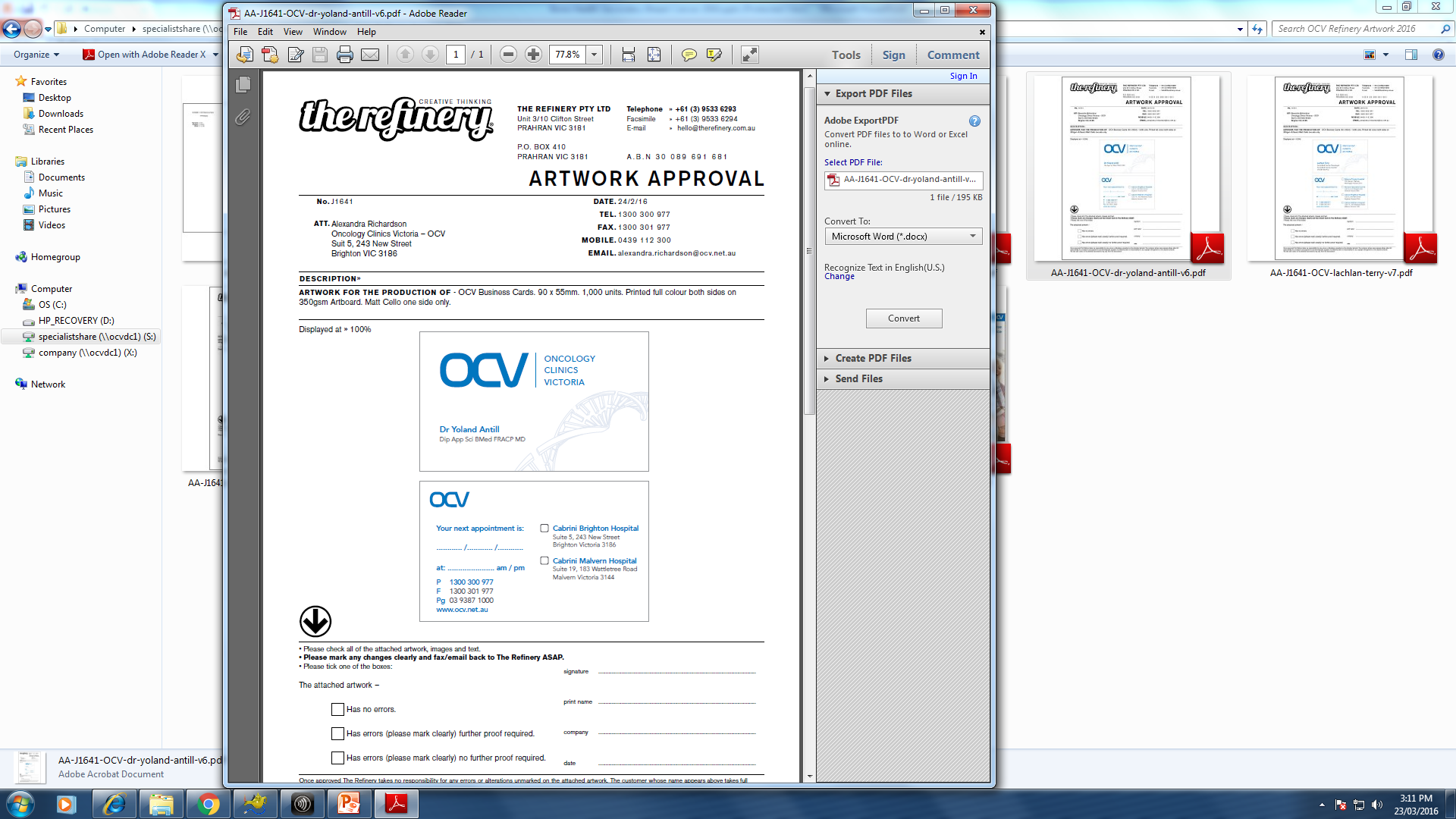 Frankston Hospital
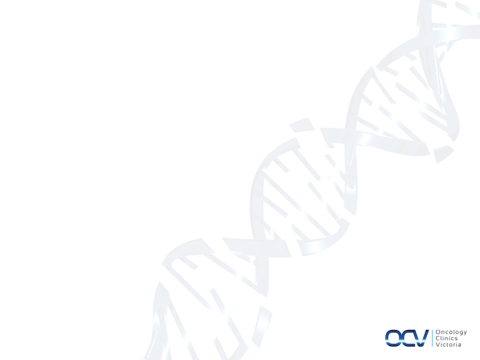 Denosumab: adverse events
Osteonecrosis of the jaw
No greater rate than for BPs
Similar risk factors
Atypical fractures
Femur 
tibia
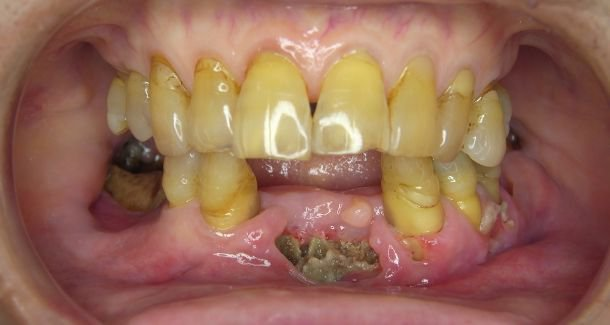 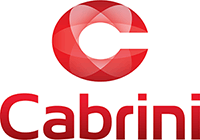 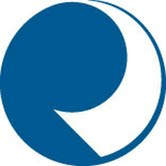 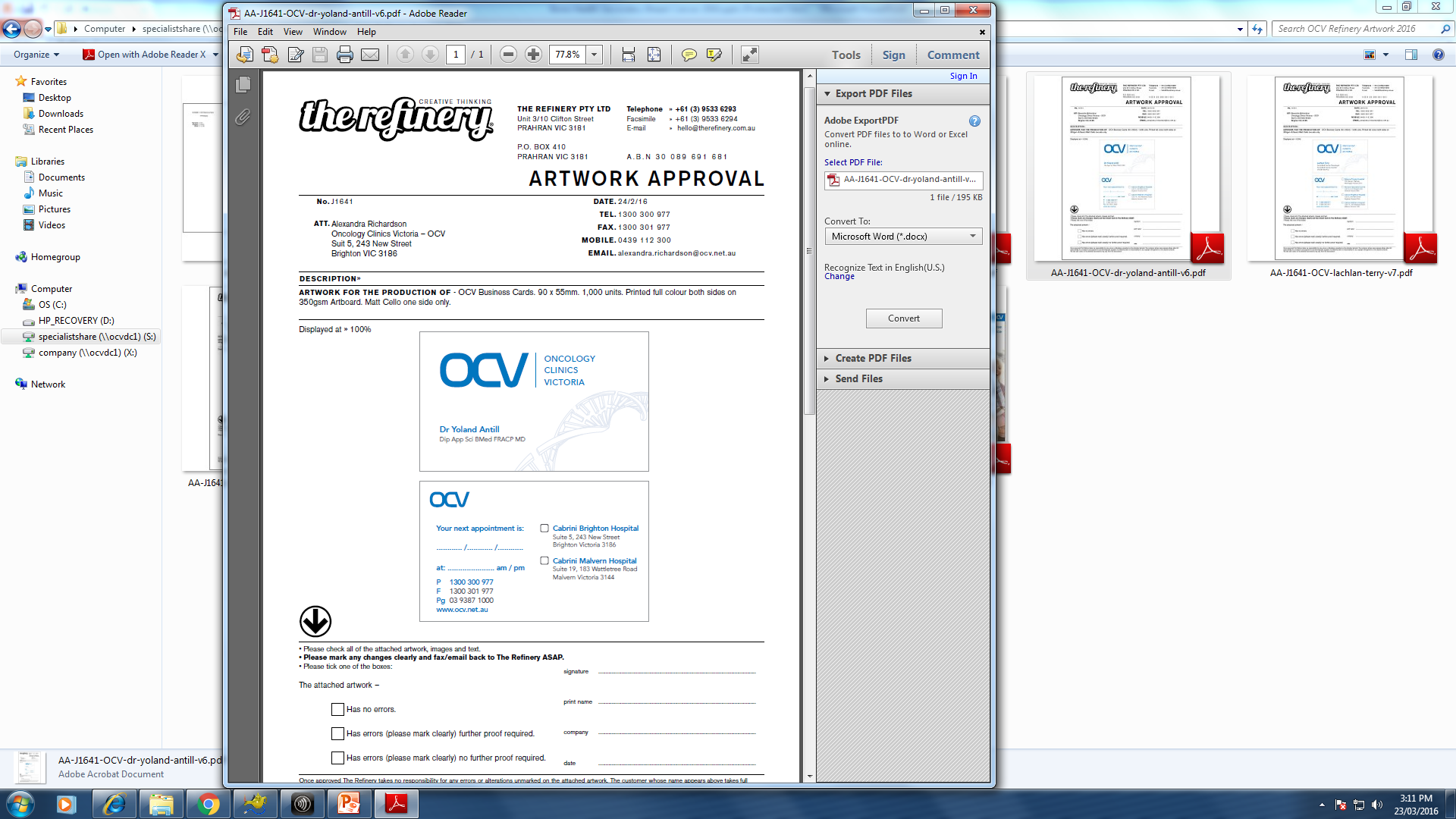 Frankston Hospital
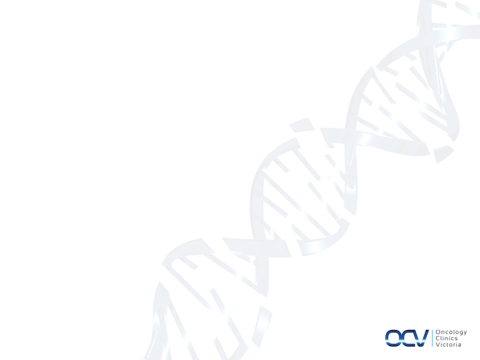 Patient Education
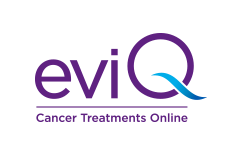 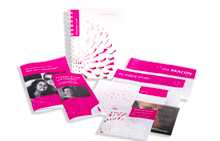 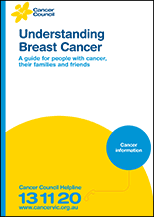 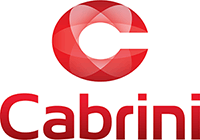 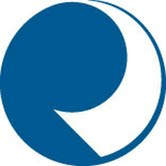 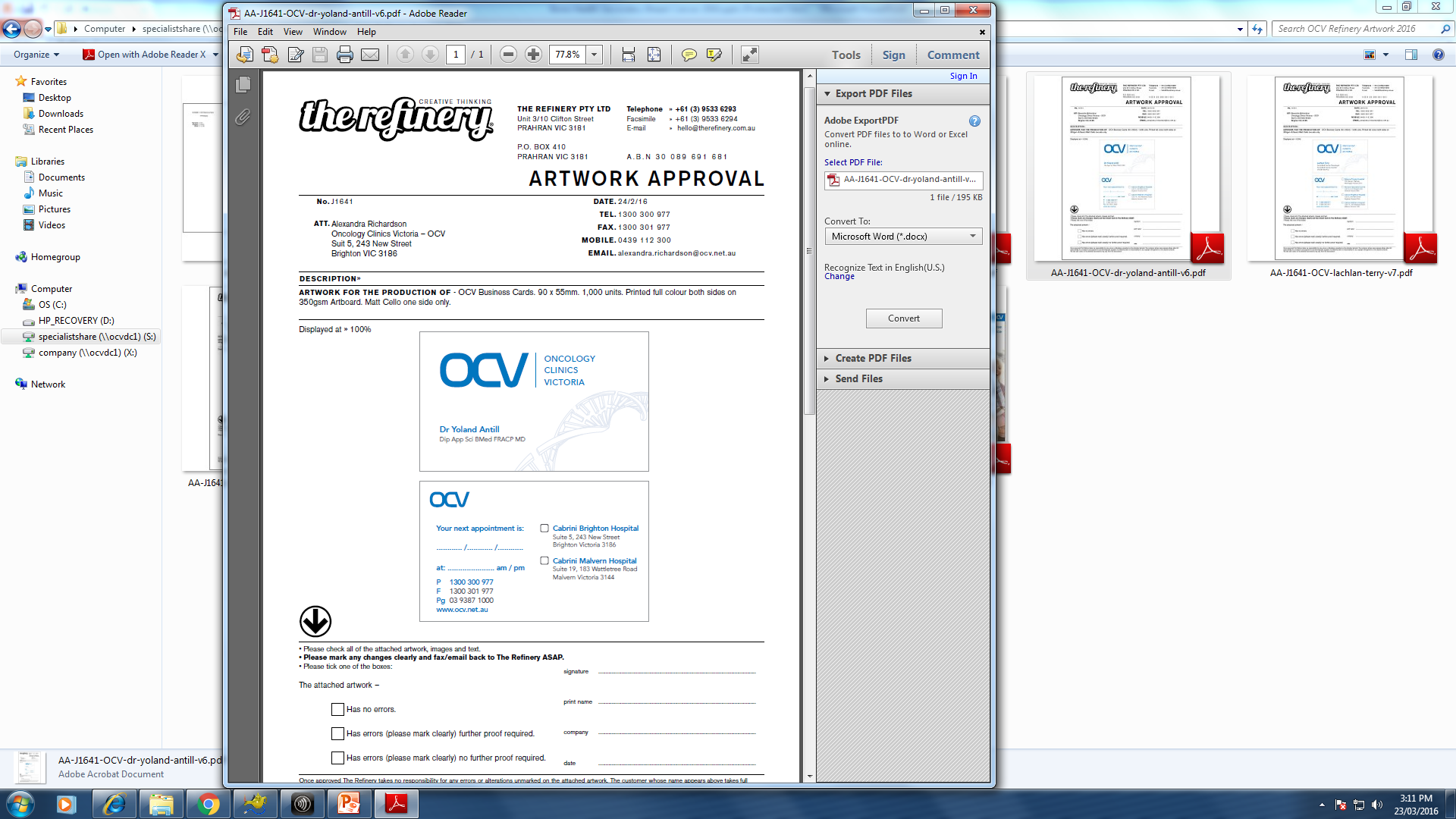 Frankston Hospital
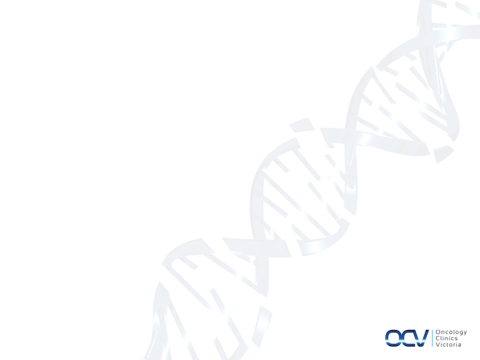 Orthopedic Intervention
Acute impending spinal cord compression
Management of pain
Prevention of pathological fracture 
Pain
Metastasis eroding the cortex
Large expansile metastasis
Management of fracture
Followed by radiation
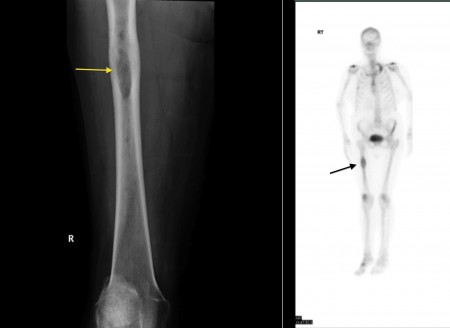 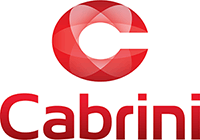 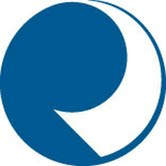 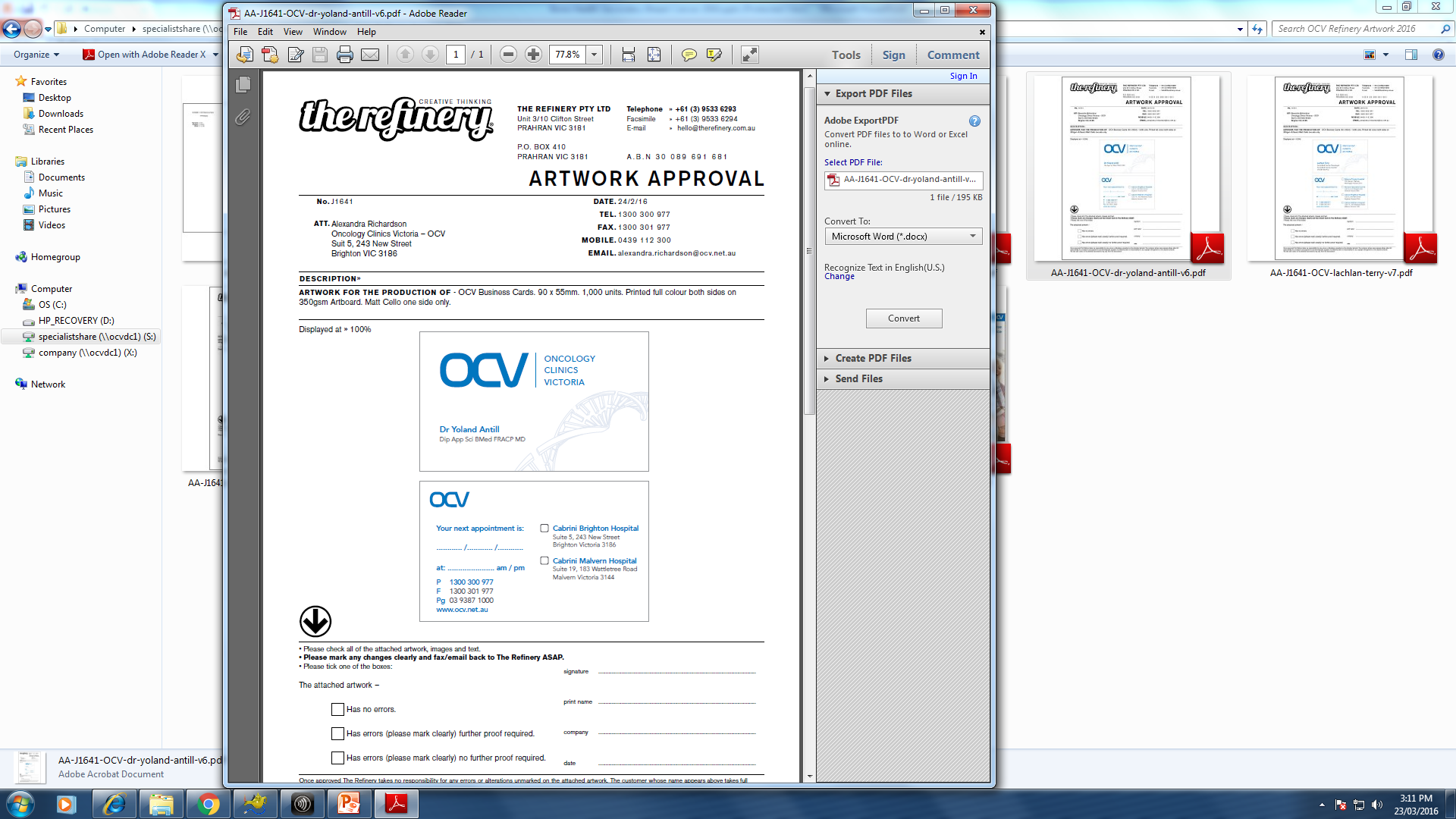 Frankston Hospital
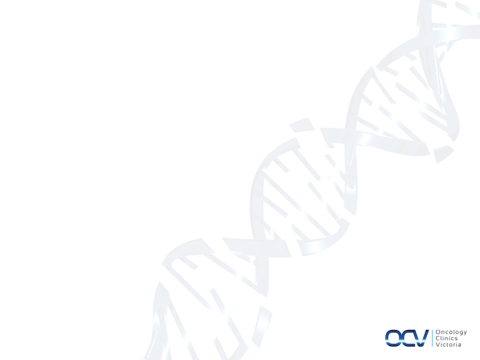 Radiation Therapy
Palliation of pain associated with bone metastasis
Following surgical stabilization intervention
Remember that some chemotherapies are radio-sensitisers and may need to be stopped 
Definitive treatment of solitary metastasis
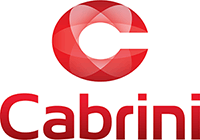 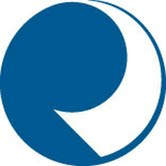 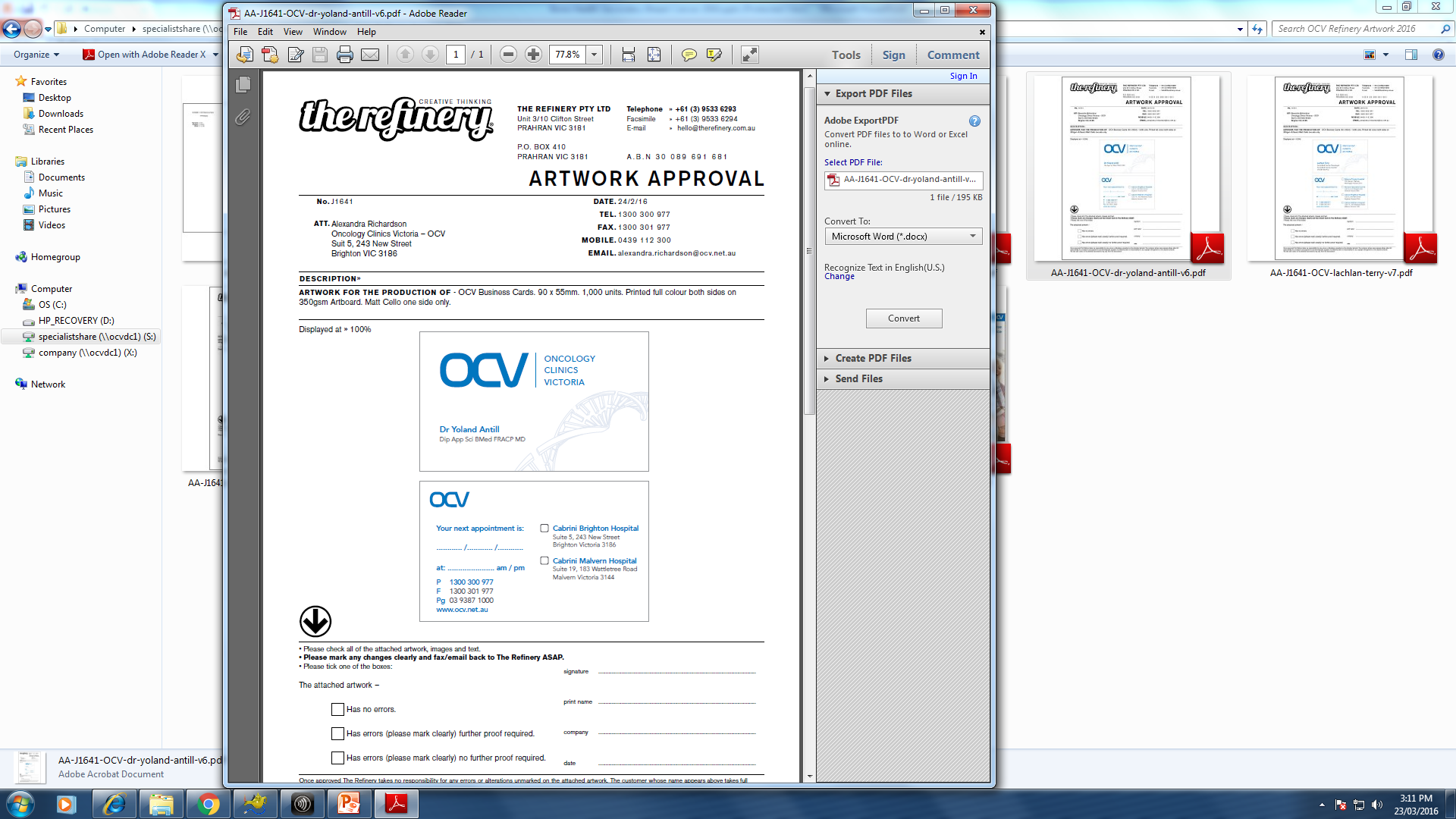 Frankston Hospital